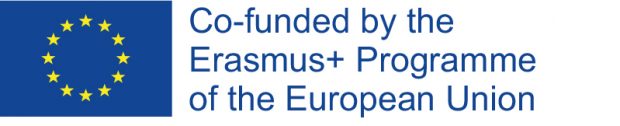 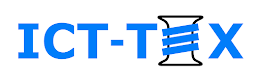 TRAINING COURSE
Design and Production of Technical,
Smart and Intelligent TextilesSoftware Installation
Benny MALENGIER, PhDGhent University, BELGIUMThe course is developed under Erasmus+ Program Key Action 2: Cooperation for innovation and the exchange of good practices Knowledge Alliance
ICT IN TEXTILE AND CLOTHING HIGHER EDUCATION AND BUSINESS
Project Nr. 612248-EPP-1-2019-1-BG-EPPKA2-KA
The information and views set out in this publication are those of the authors and do not necessarily reflect the official opinion of the European Union. Neither the European Union institutions and bodies nor any person acting on their behalf may be held responsible for the use which may be made of the information contained therein.
‹#›
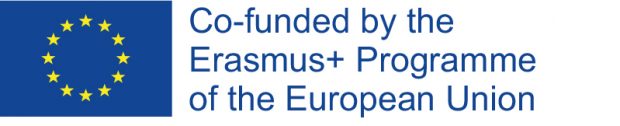 WP10:  Development of Syllabuses - SOFTWARE
Following software would be used. Students would be required to install this software
 Texgen
 Inkscape
 Ink/Stitch
 Arduino
 Abaqus Student Edition
 Google Chrome for online tools (python, arduino, DOE)
‹#›
TexGen
TexGen is open source software licensed under the General Public License
Developed at the University of Nottingham
Modelling the geometry of textile structures
See http://texgen.sourceforge.net/index.php/Main_Page
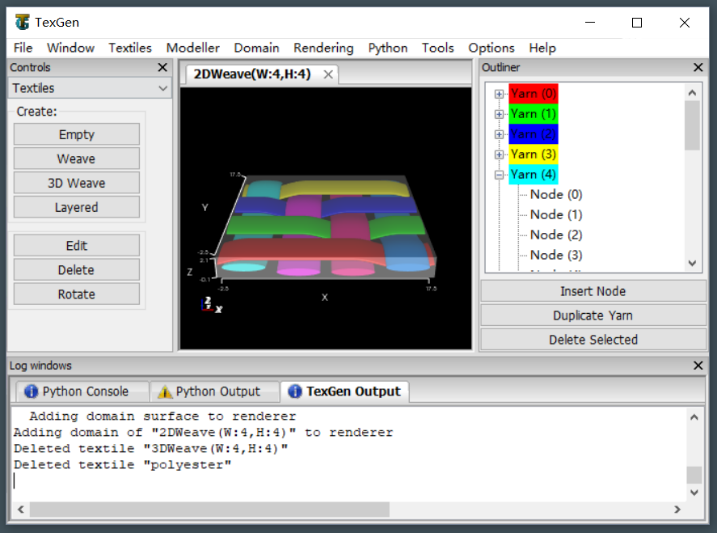 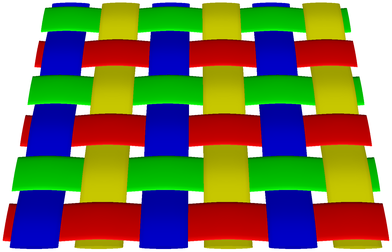 ‹#›
Texgen
Install it for windows with the instruction on the webpage:
http://texgen.sourceforge.net/index.php/Windows_Installation 
https://sourceforge.net/projects/texgen/files/texgen/3.12.2/ 

file: texgen-bundle-64bit-Python27-3.12.2.exe

TexGen geometry can be exported in IGES and STEP format
‹#›
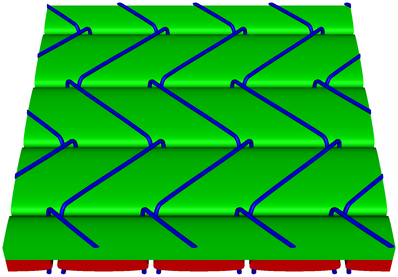 [Speaker Notes: TexGen can be used to create the geometry of fabrics for meso-scale textile mechanics modelling, but also provides basic input to set up a weaving loom. Meshing can either be done directly within TexGen or geometry can be exported to the two most common CAD exchange file formats, IGES and STEP. Alternatively, Python scripts can be used to transfer geometry to specific third party applications such as Abaqus.]
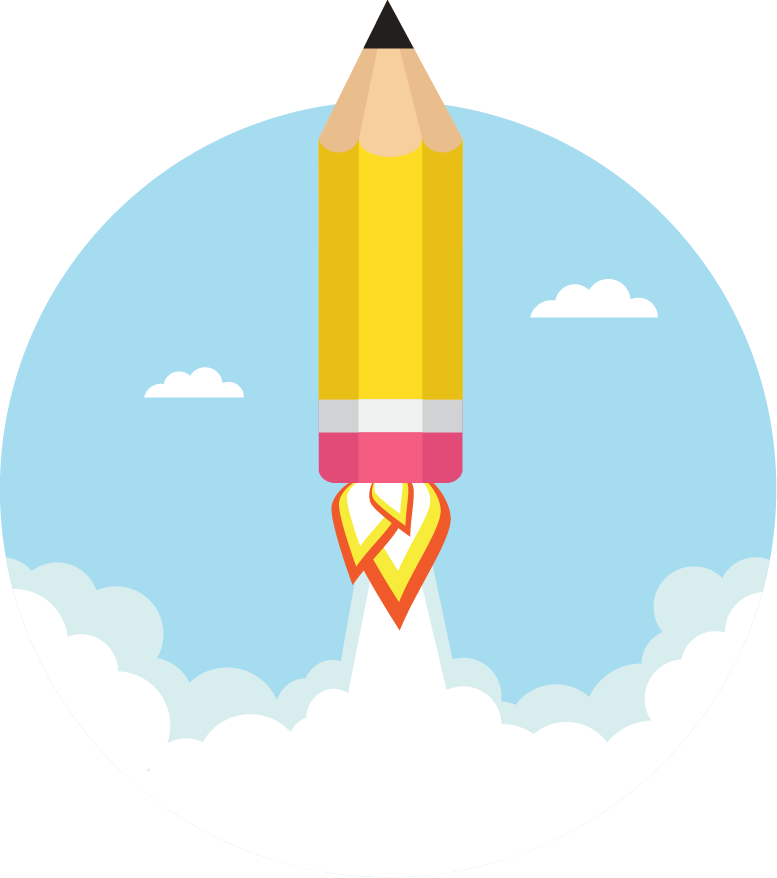 InkScape
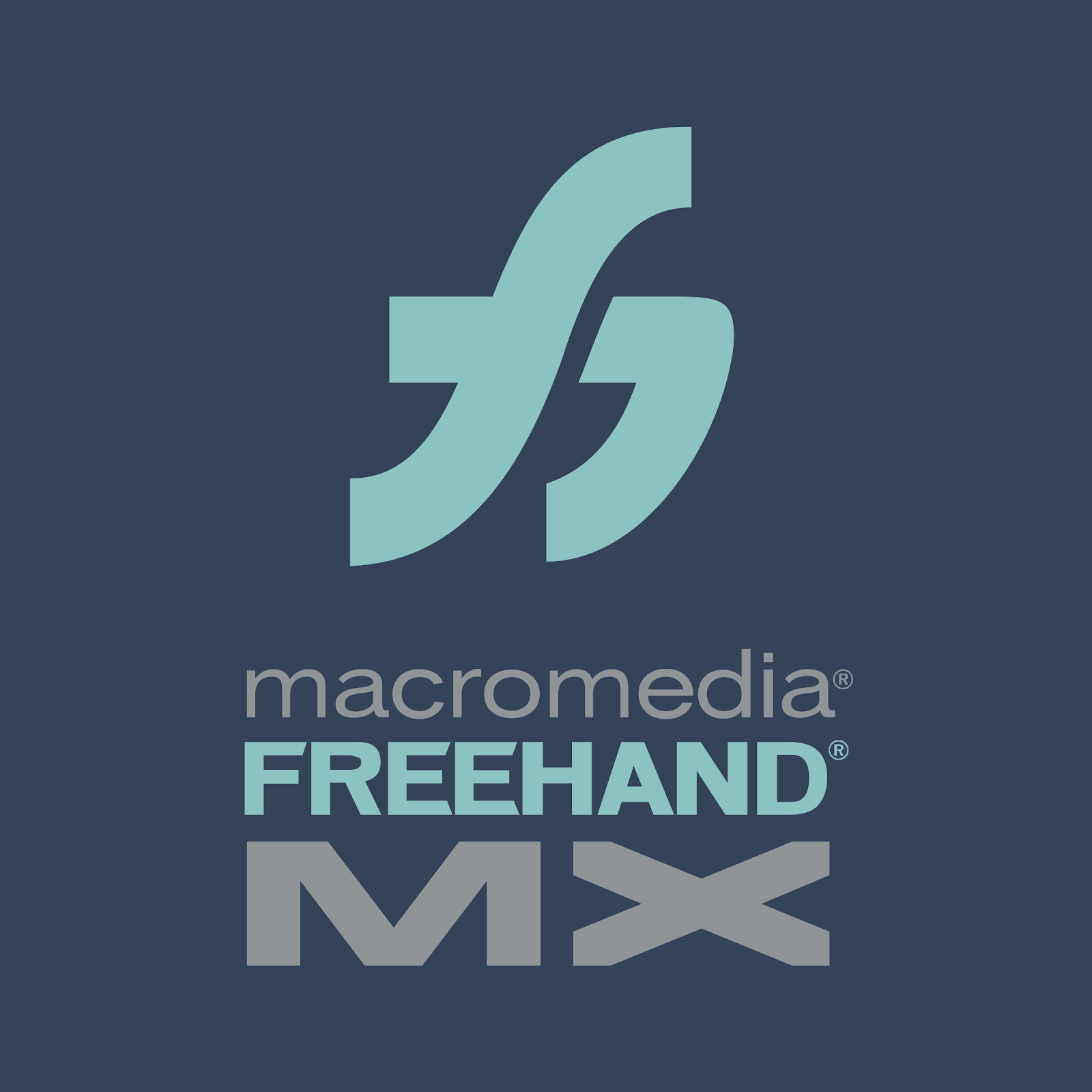 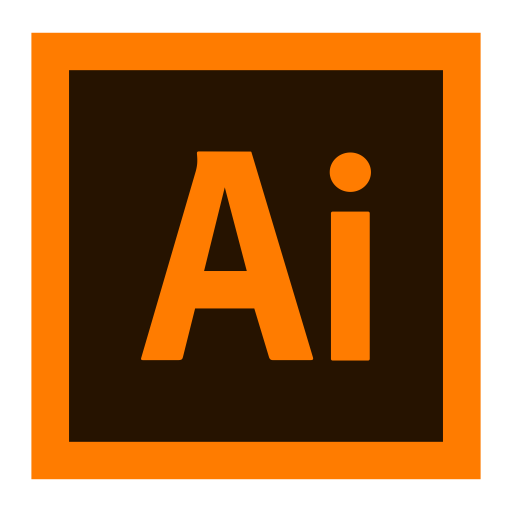 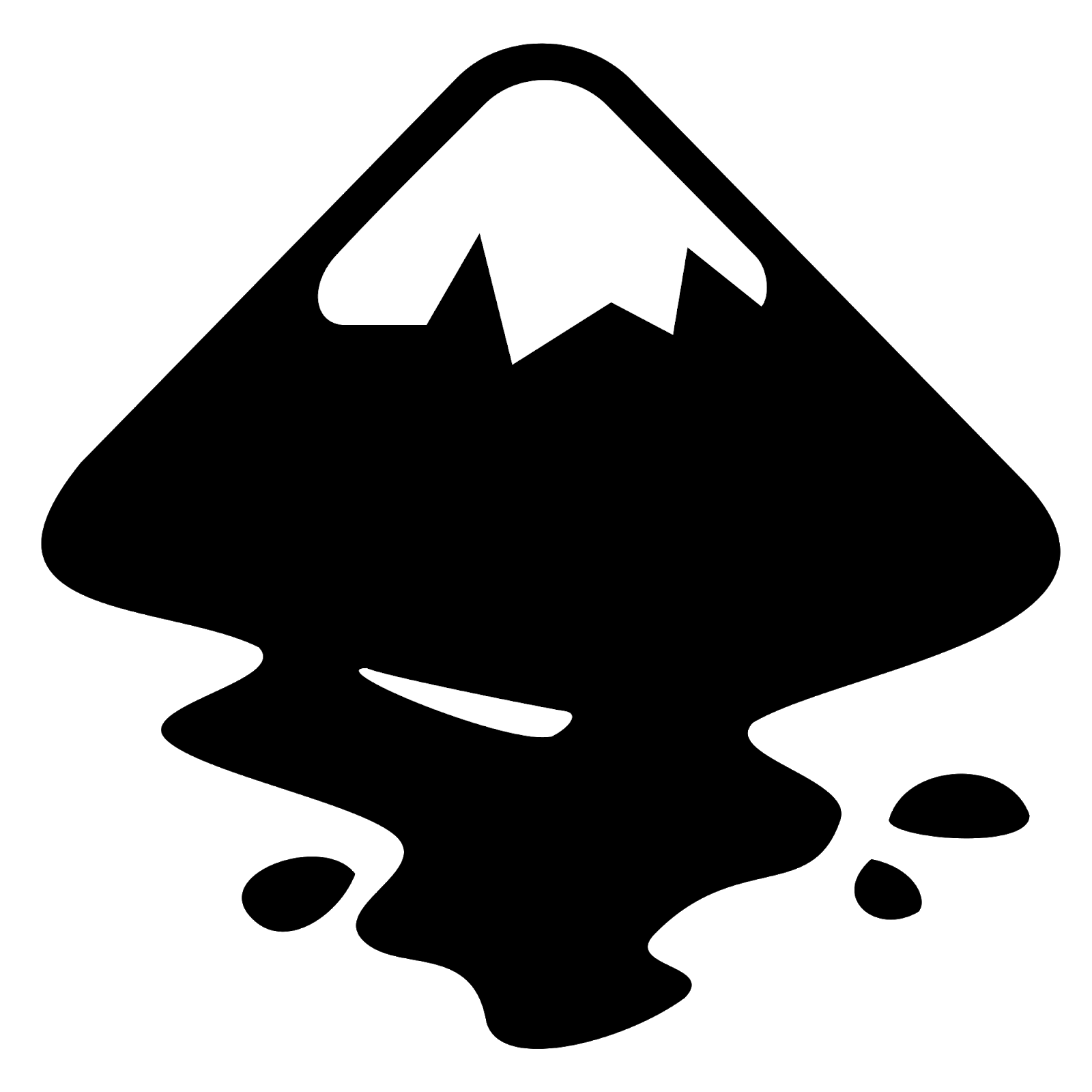 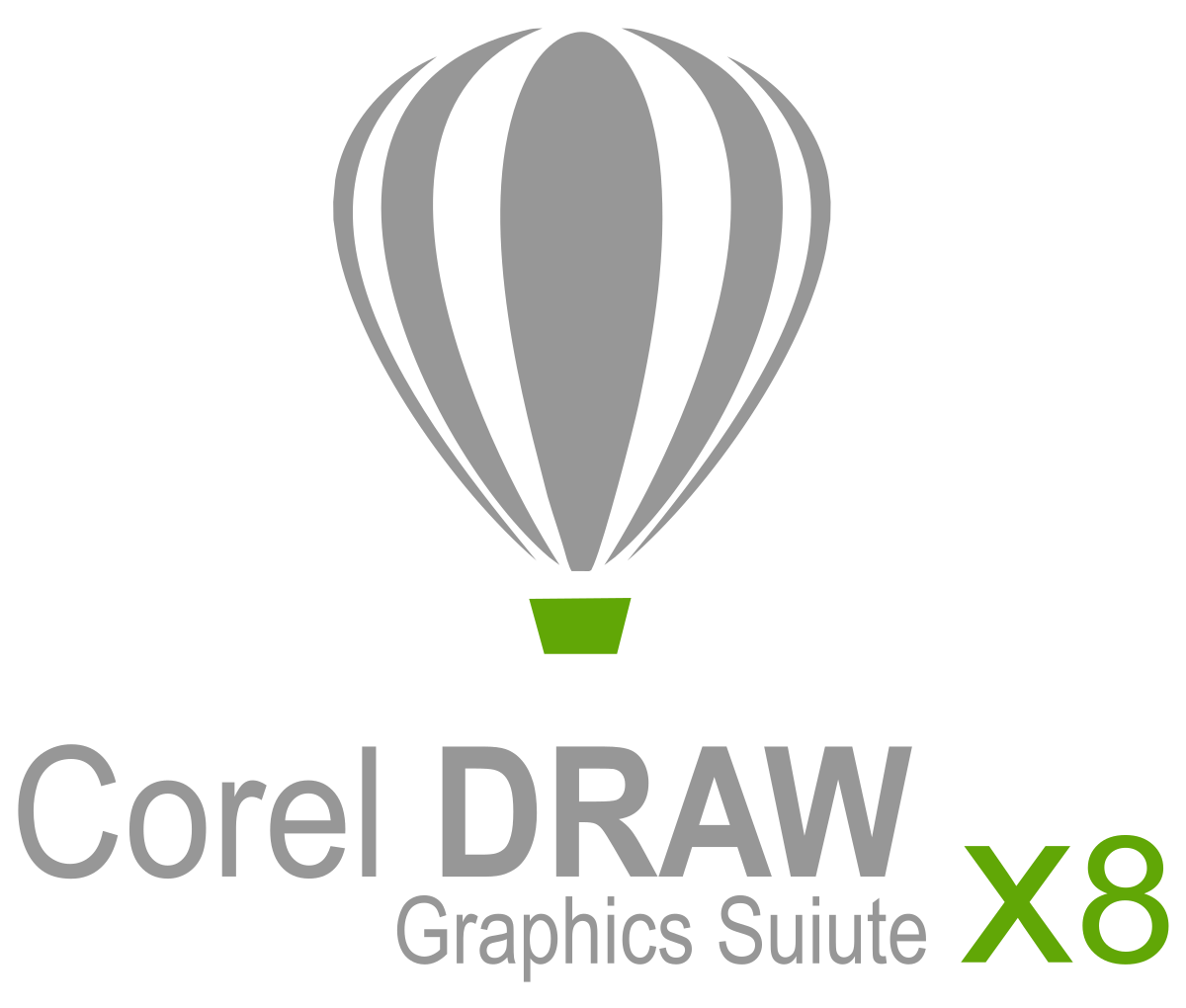 Vector Drawing Program
Open Source (GPL)
Install from the website:https://inkscape.org/
2D-Drawing
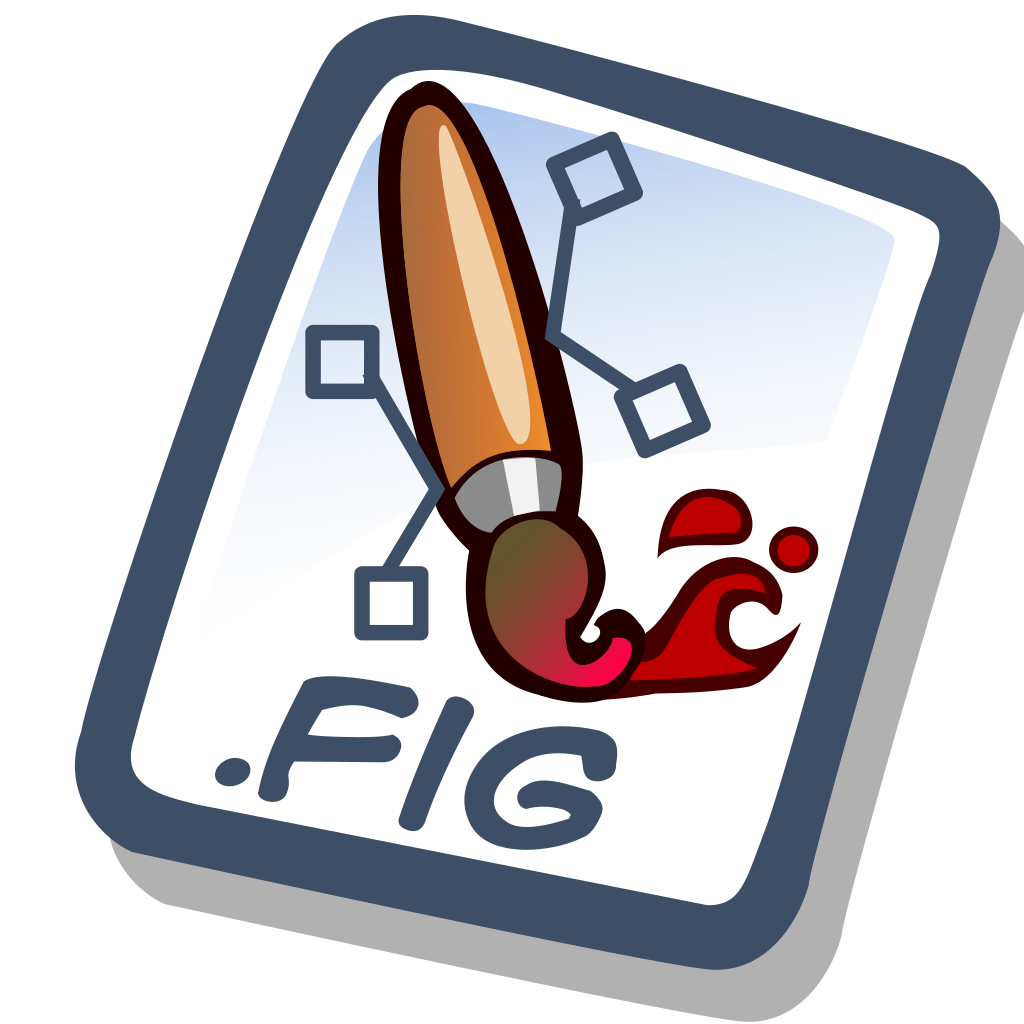 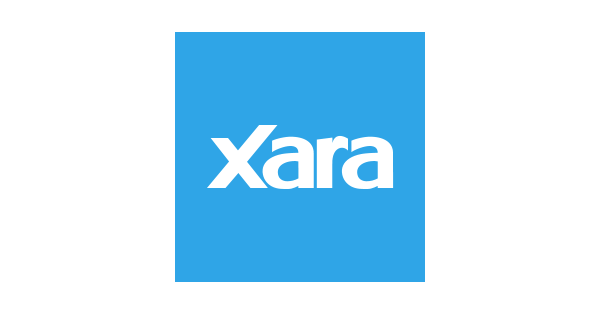 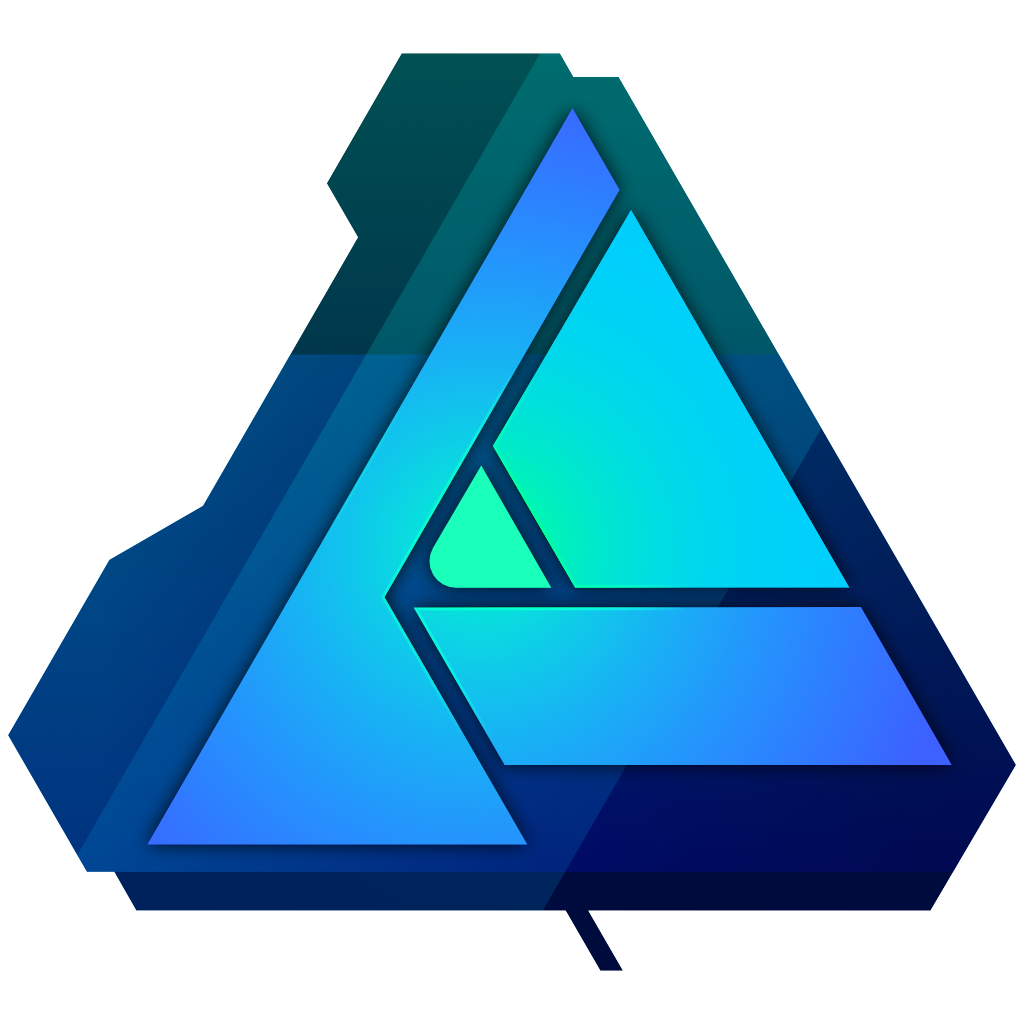 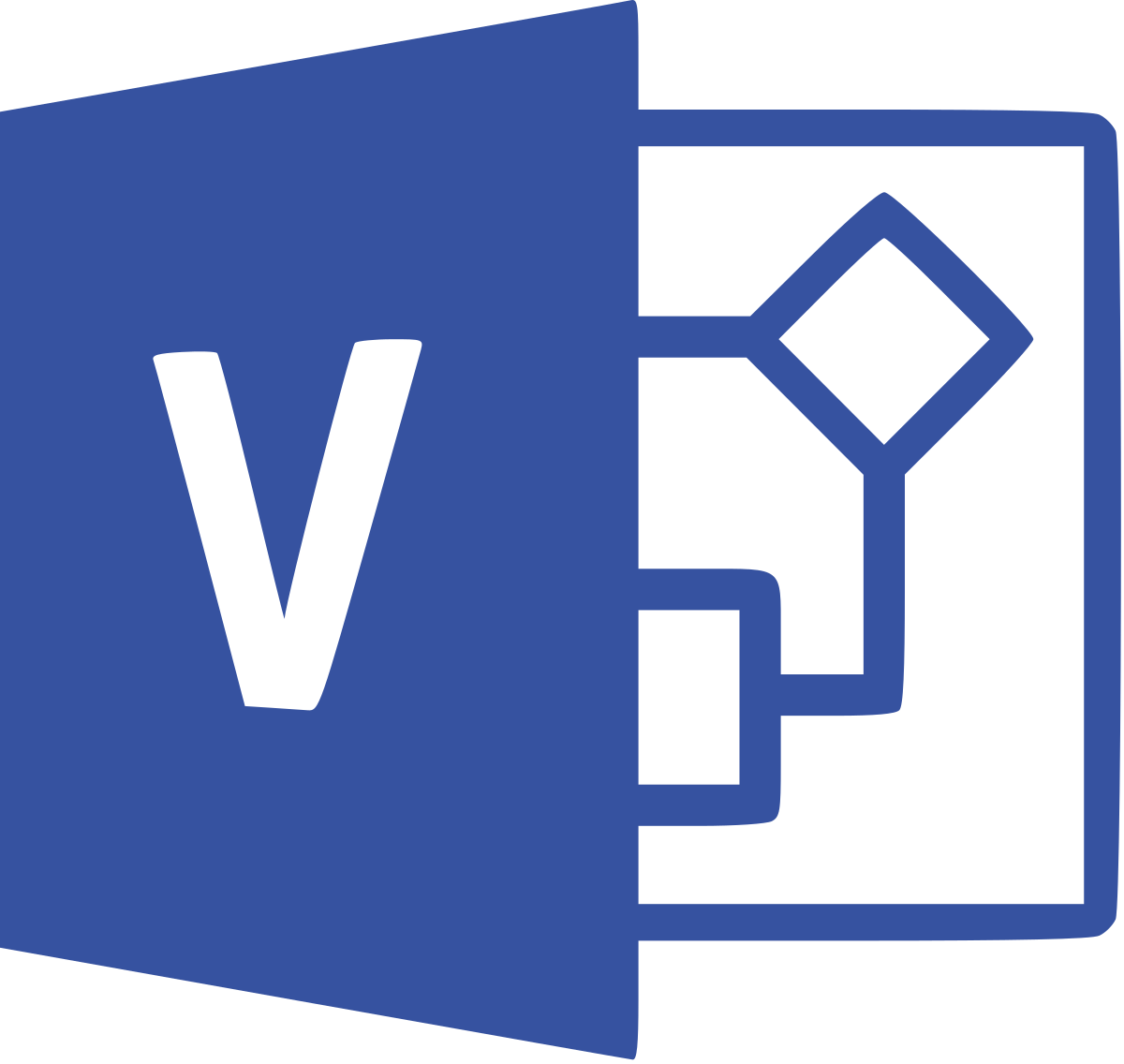 ‹#›
[Speaker Notes: Inkscape
Adobe illustrator
CorelDraw
Macromedia Freehand
Affinity Designer
Microsoft Visio
Xara Extreme
Xfig]
InkScape
Creates Vector Drawings
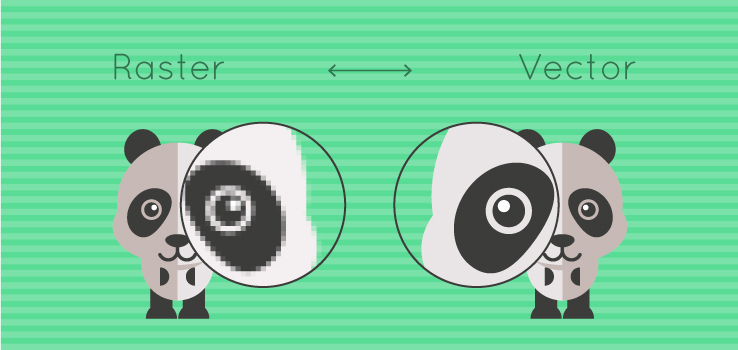 ‹#›
InkScape Interface
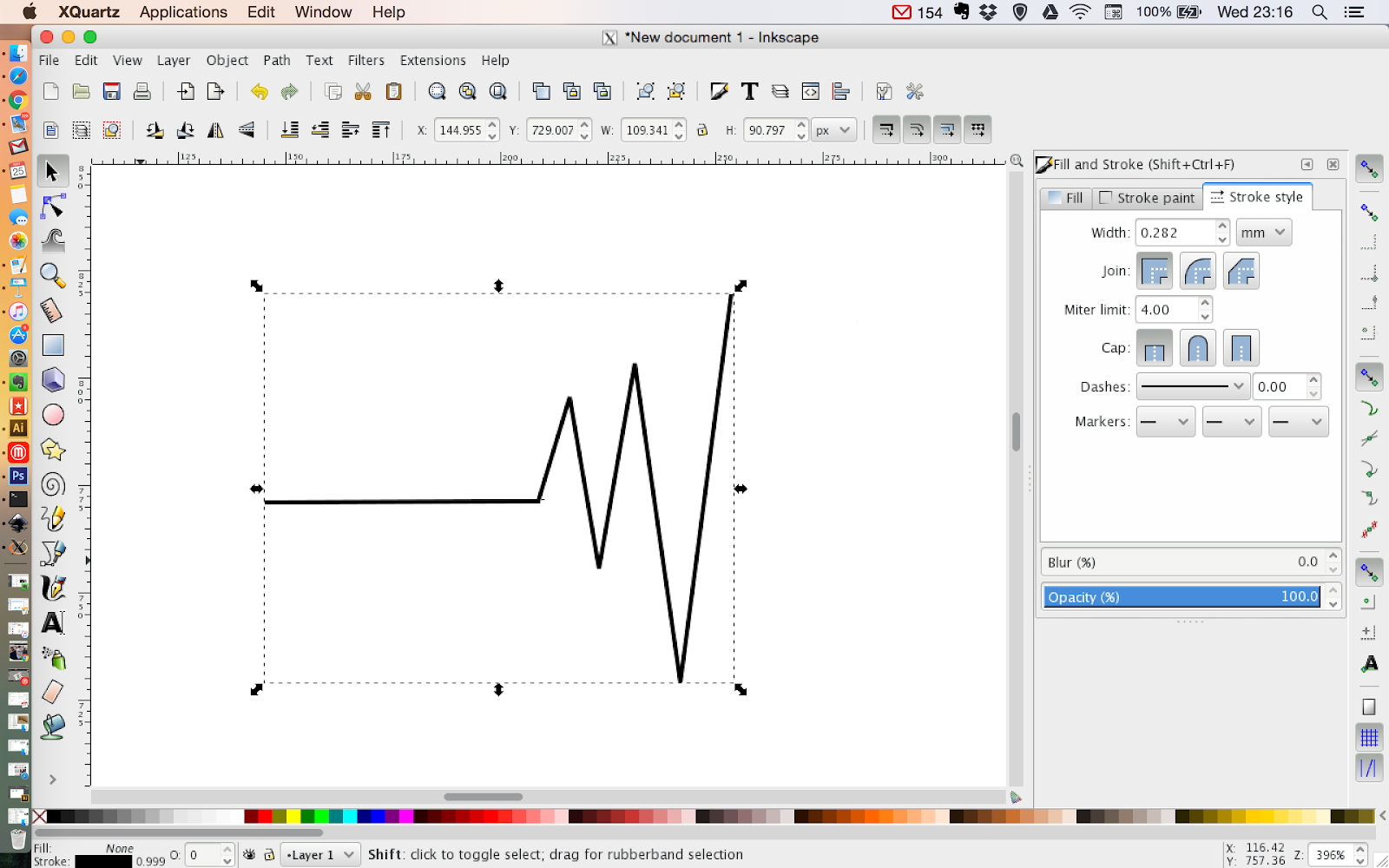 New page
Select Object selecteren, move, deform/scale
Change Lines
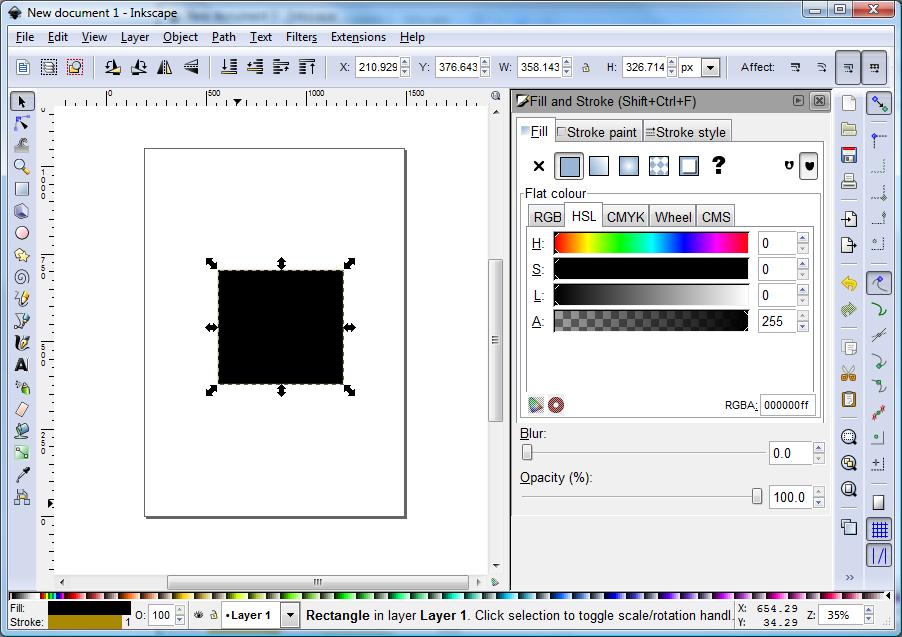 Standard figures
Drawing lines  (free hand)
Straight & Bend Lines (smooth)
‹#›
Text & Fonts
Inkscape: used for ...
Images/icons … export in the dpi you want
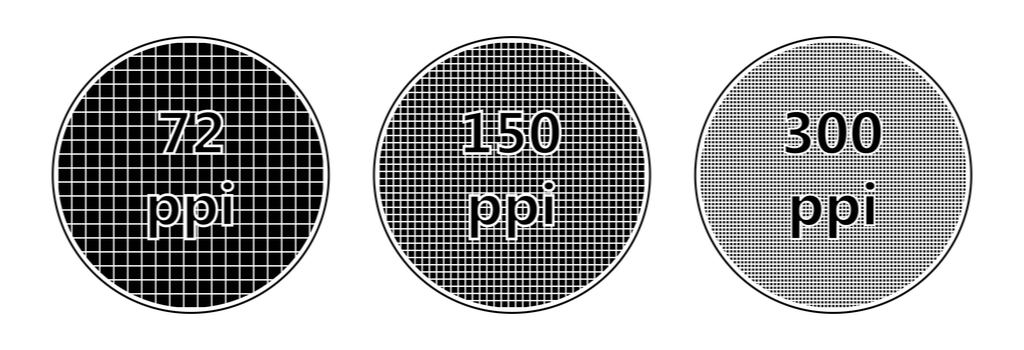 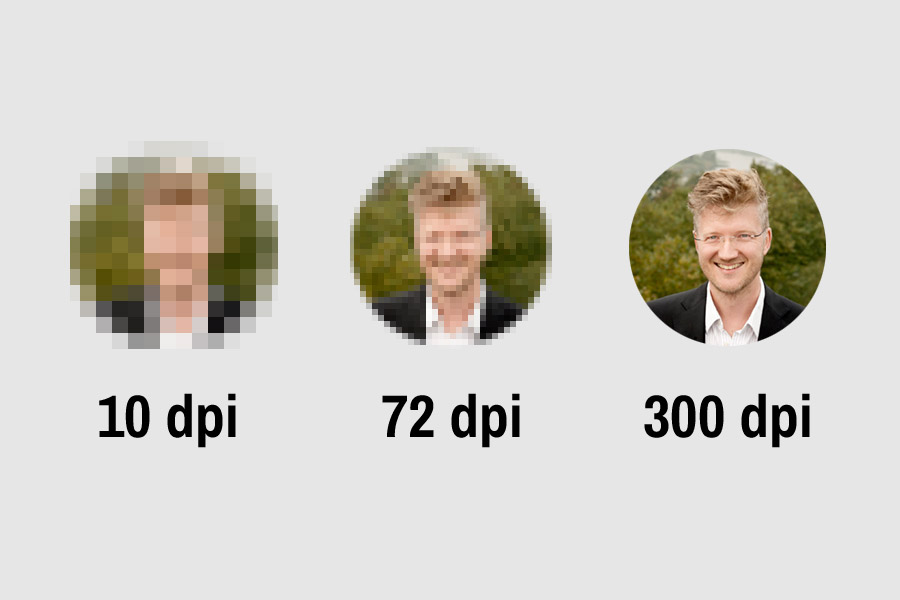 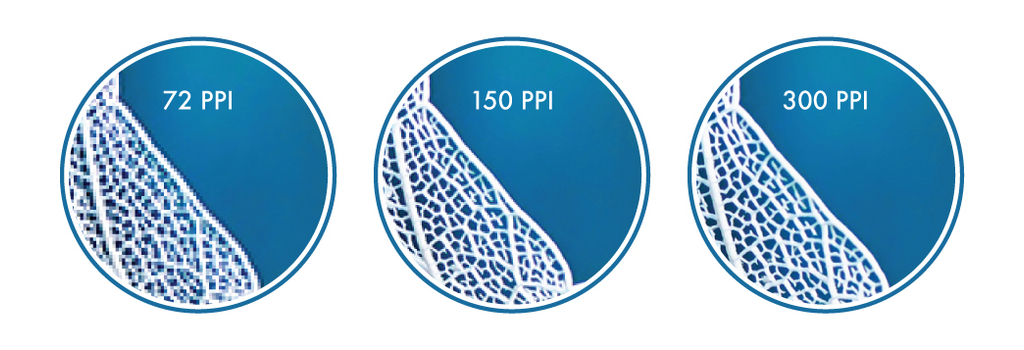 ‹#›
Inkscape: used for ...
fast
faster
slow
CNC tools
lasercutter
vinyl cutter
...
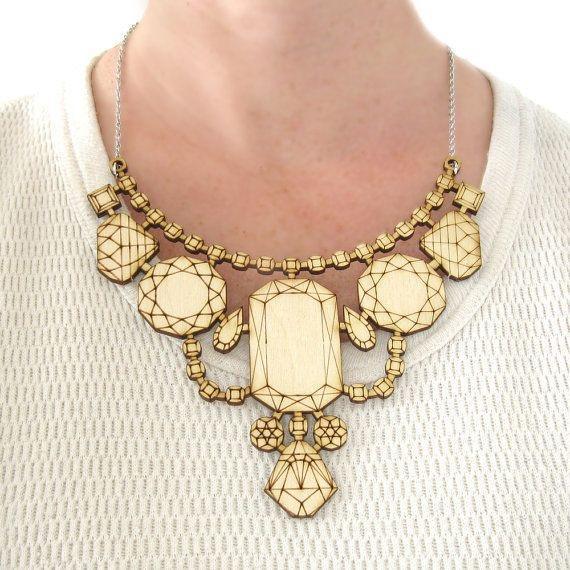 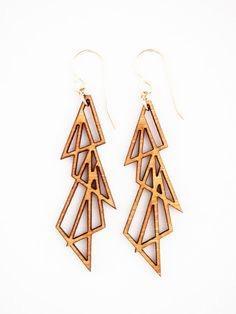 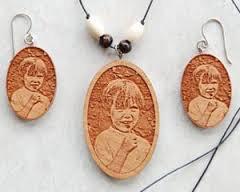 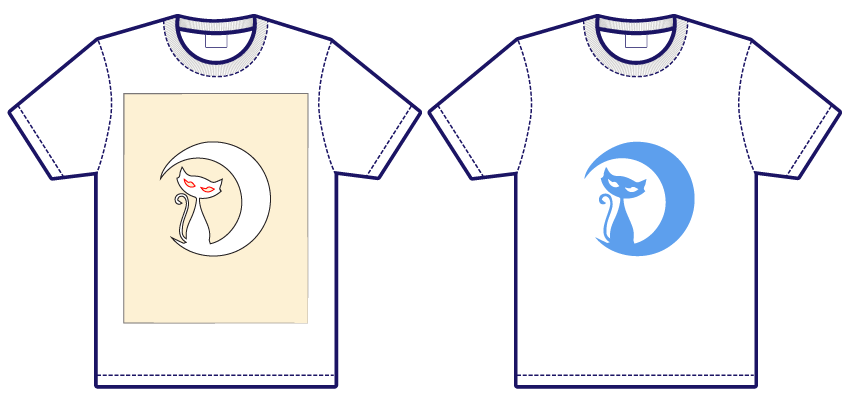 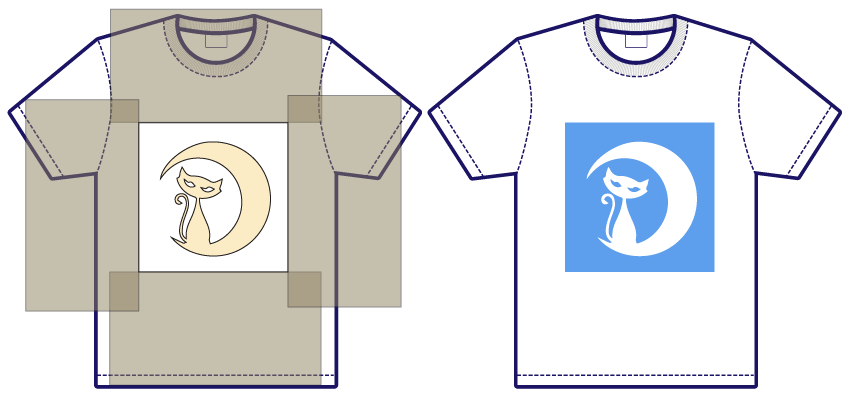 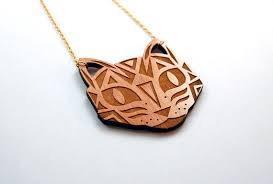 cut
engrave
raster
‹#›
Ink/Stitch
Add on for Inkscape
Used for digital embroidery
Inkscape 1.x+ MUST be installed
Installeer with the manual after selecting your computer systemhttps://inkstitch.org/docs/install/ 
Restart Inkscape and test if all was installed
See option in Extensions:
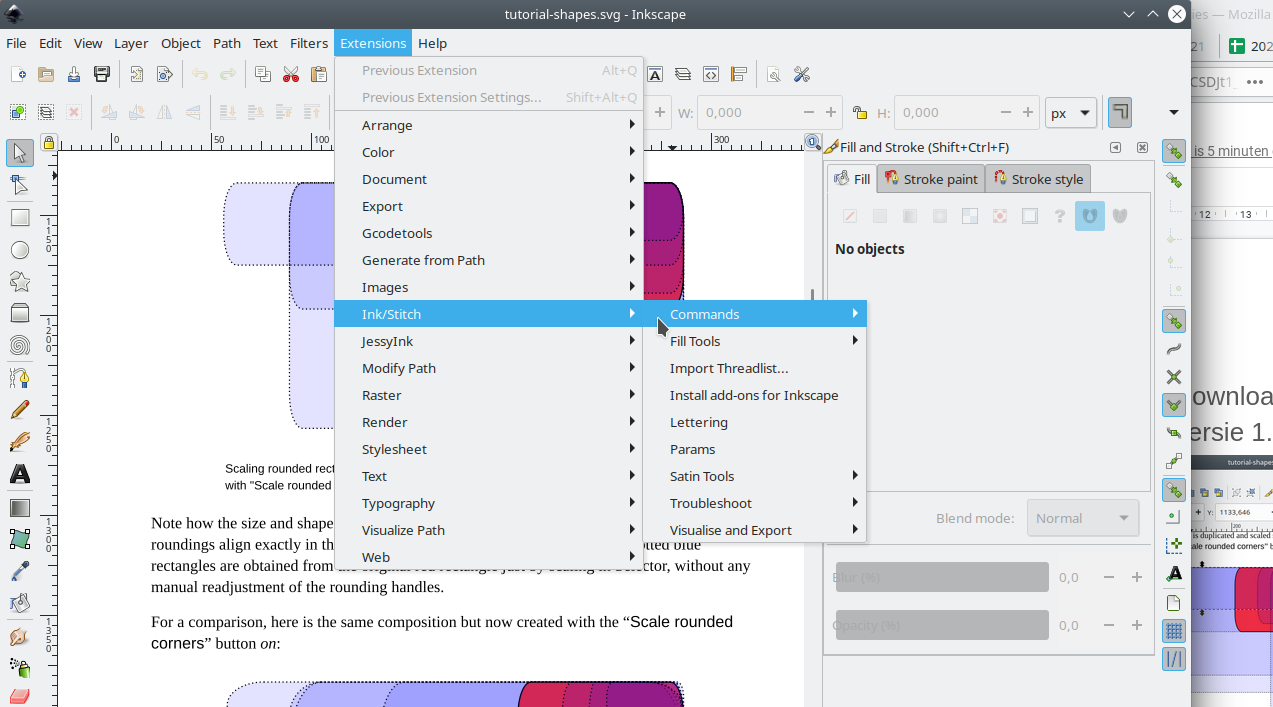 ‹#›
Ink/Stitch installation problems
Problem recent Mac: https://codewithhugo.com/catalina-permission-command-line-fix/  so do: xattr -d com.apple.quarantine /Applications/<app-name>.app
xattr -r -d com.apple.quarantine ~/Library/Application\ Support/org.inkscape.Inkscape/config/inkscape/extensions/
Problem Windows antivirus: ink/stitch uses same packaging methods as some malware, creating false positive hits as malware.See https://github.com/inkstitch/inkstitch/issues/710 or https://github.com/pyinstaller/pyinstaller/issues/4633 
You must take inkstitch.exe then out of quarantaine so it would work  (via Protection History). Then restart inkscape, if needed, copy inkstitch.exe to the correctlocation
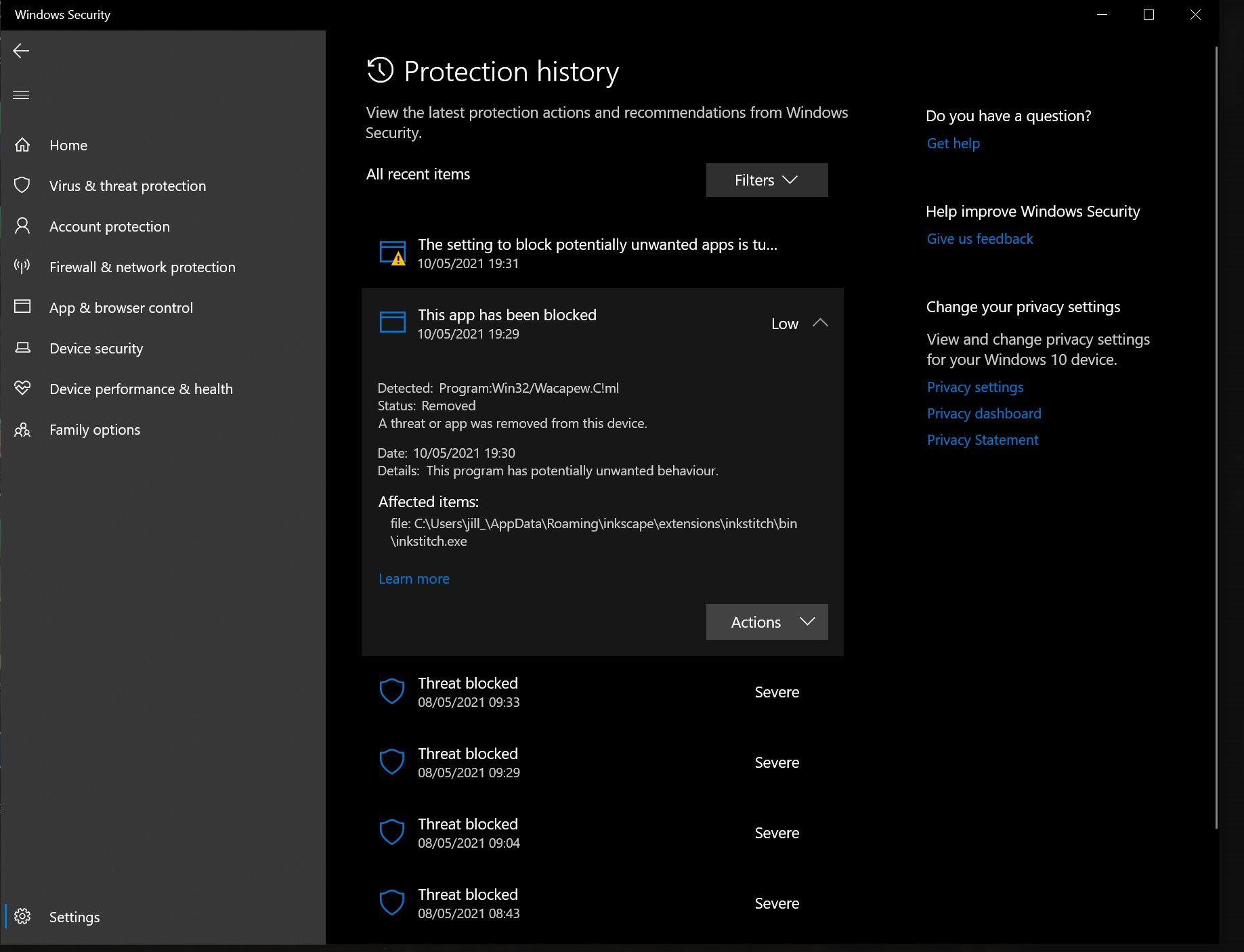 ‹#›
Ink/Stitch workflow
Generate Embroidery parameters
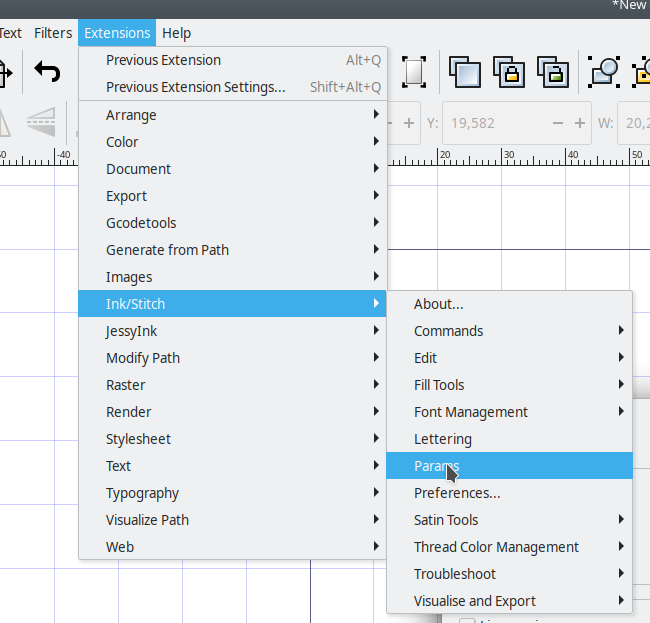 Draw
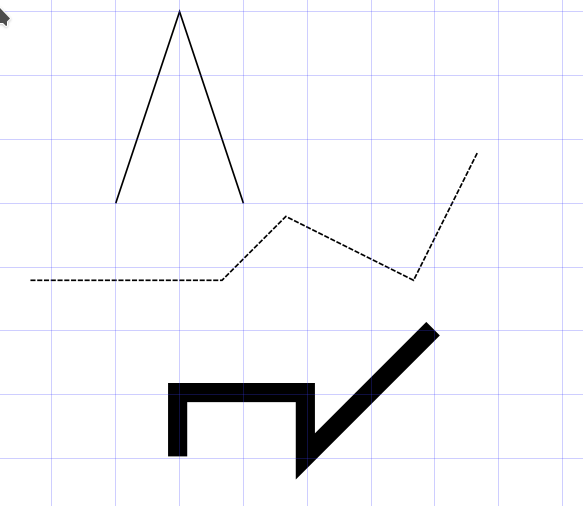 Verify the results - Improve
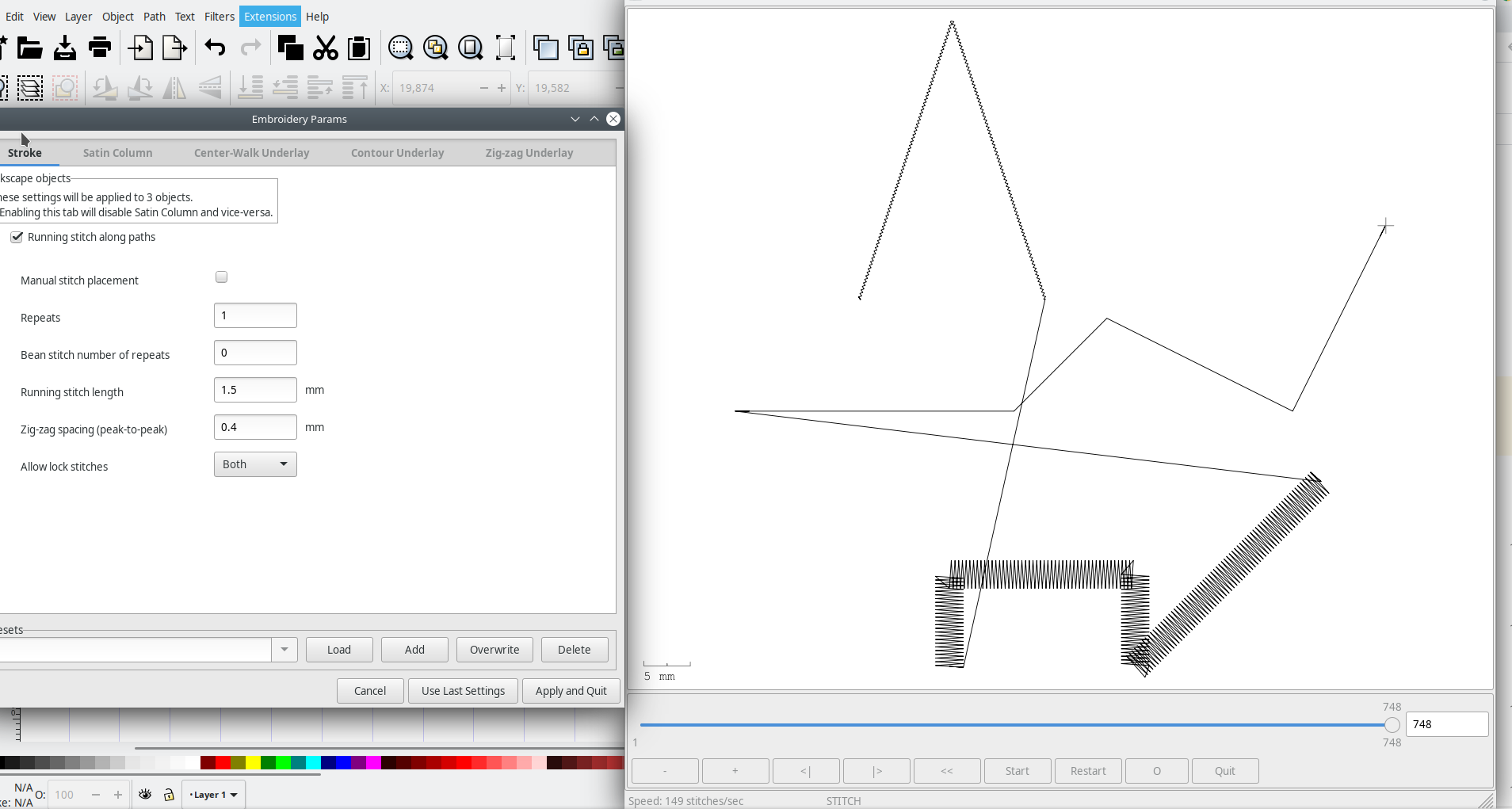 ‹#›
Arduino
For intelligent textile projects, microcontrollers must be programmed
Do this through the Arduino IDE
Download from the site https://www.arduino.cc/en/software 
Current version 1.8.15
Install via the option Windows Win 7 and newer , not via Win App.
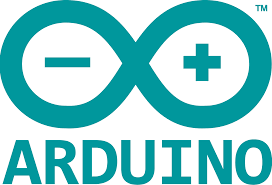 ‹#›
Arduino IDE
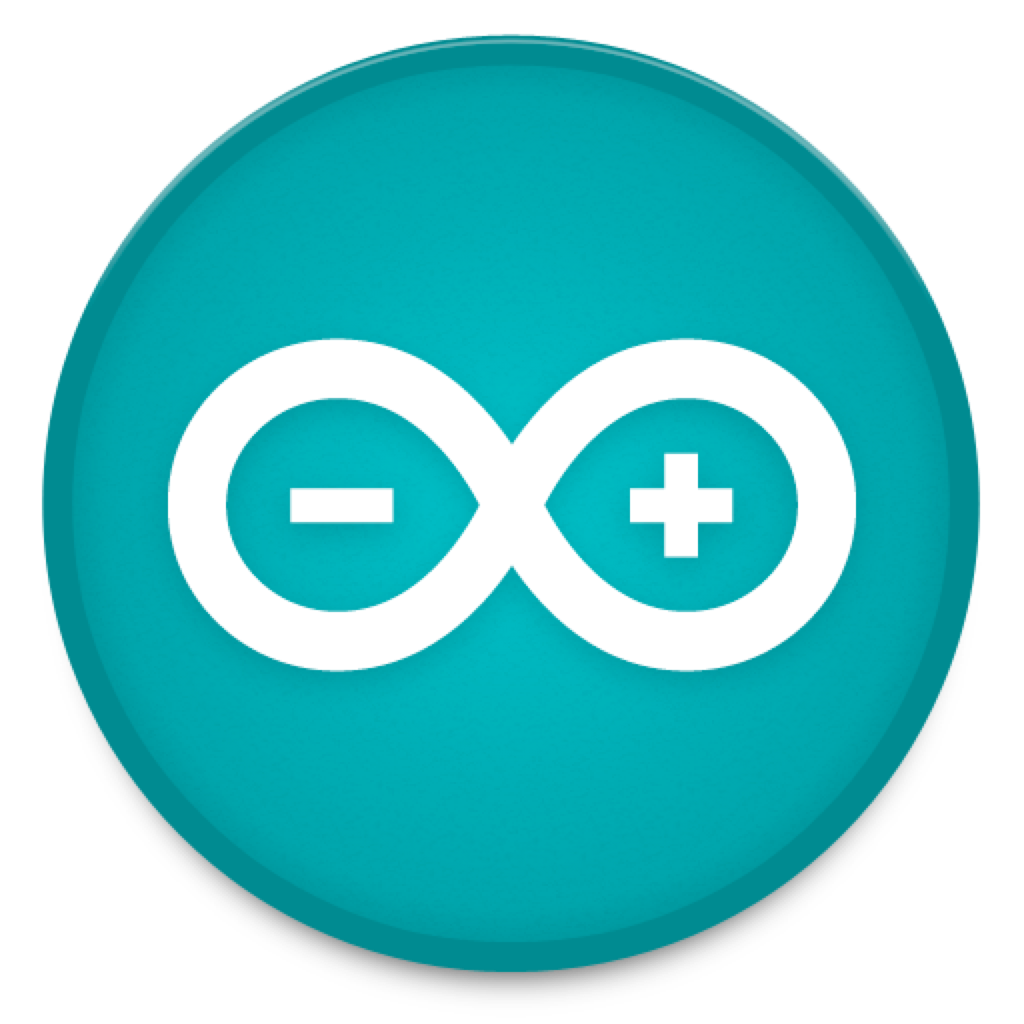 Integrated Development Environment
Texteditor
Compiler/Debugger
Linker/Locater
Bootloader
Serial monitor
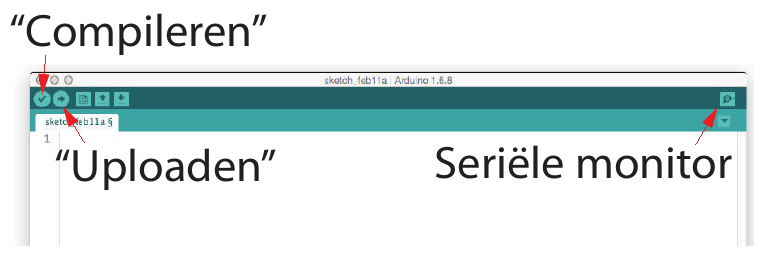 ‹#›
Google Chrome
Modern browser, allows for:
python programming through https://colab.research.google.com/ 
Basic electronics through 3dcircuits on https://www.tinkercad.com/ 
Visual Arduino programming
‹#›
Abaqus
Students can use the student edition, which can be downloaded from 
https://edu.3ds.com/en/software/abaqus-student-edition
‹#›
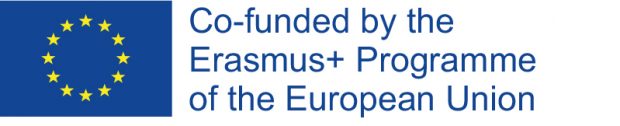 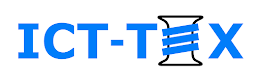 THANK YOU FOR YOUR ATTENTION !
‹#›
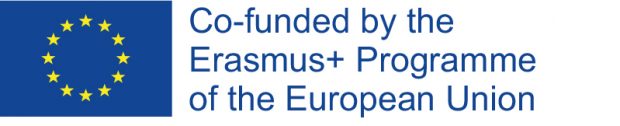 WP10:  Development of Syllabuses - TexGen hands on for Technical Textiles
Following software would be used. Students would be required to install this software
 Texgen
 Inkscape
 Ink/Stitch
 Arduino
 Abaqus Student Edition
 Google Chrome for online tools (python, arduino, DOE)
‹#›
TexGen: Technical Textile construction
Benny Malengier
TexGen for standard woven Structures
Create a standard woven structure via the weave wizard
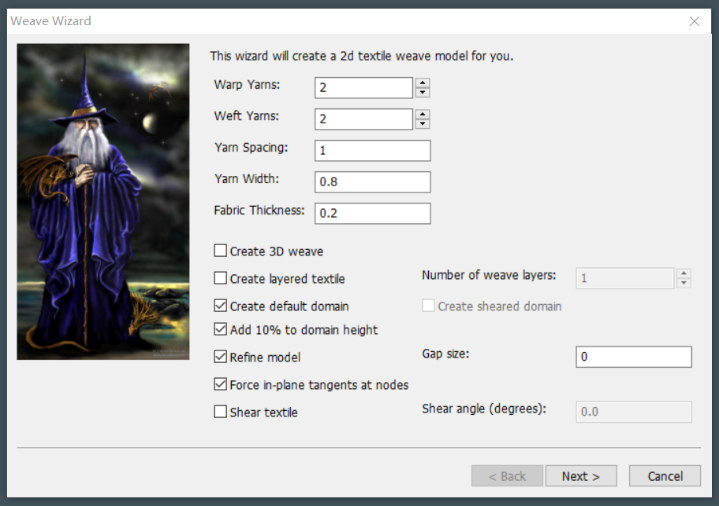 ‹#›
2. Create herringbone twill, cotton yarn 0.8 mm, yarns 0.8mm apart, 1mm thick
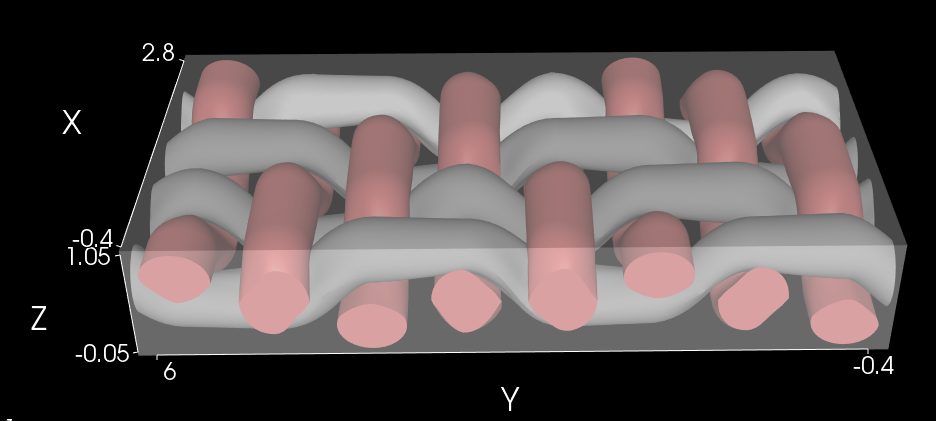 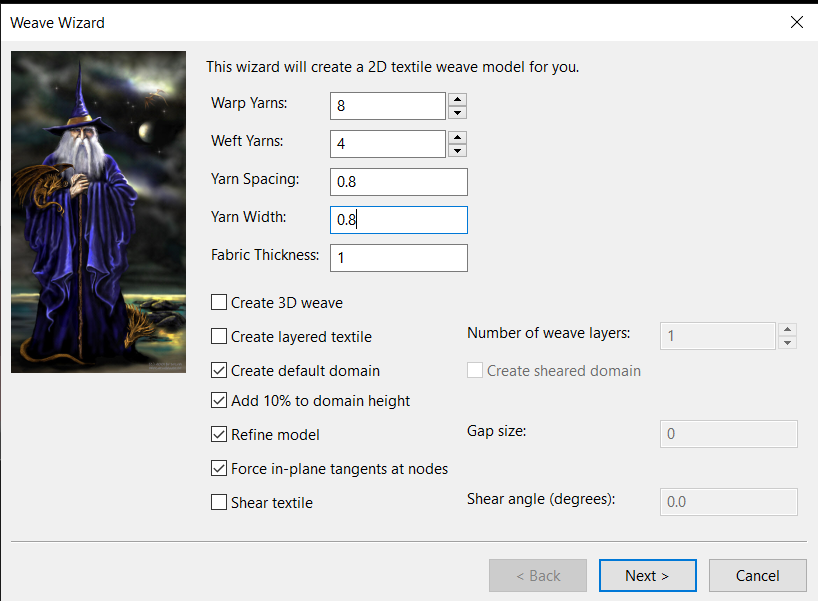 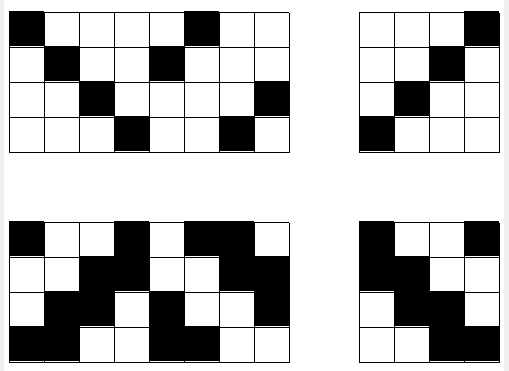 ‹#›
Assignment students
Assign each student (group) a known weave type
set different sizes/types of yarns
have them submit their texgen result to create a representation
‹#›
Specialty yarn shape
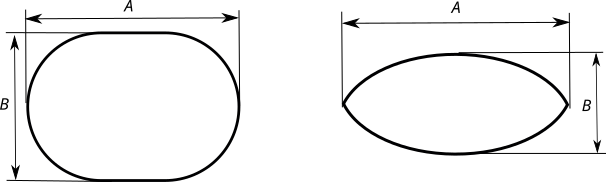 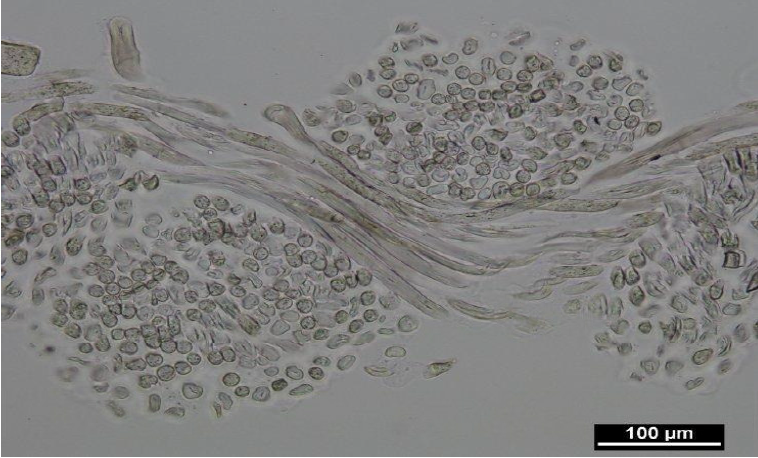 ‹#›
Tape yarns
Tape yarns are used for many technical structures. In TexGen it is the default yarn: when starting the Weave Wizard, the default yarn width is 0.8, while the default fabric thickness is 0.2, so yarns of 0.1 thick and 0.8 wide are used. The default yarn spacing is 1, indicating there is a gap of 0.2 between the yarns, leaving sufficient space for the tape to interleave each other.
‹#›
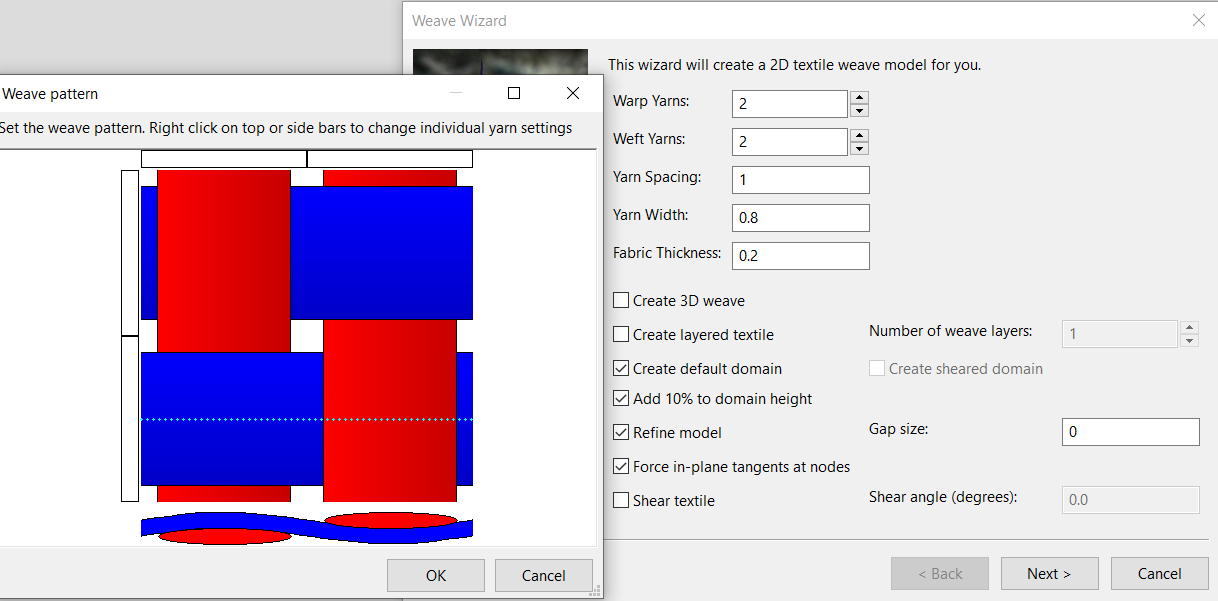 ‹#›
Combining different cross-section yarns
Eg: Metal monofilament in weft and warp combined with standard yarn.
Create a 5x5 plain woven structure, adding the metal yarn in the center. The yarn itself takes on a lenticular shape of 0.3mm wide and 0.1mm thickness, while the copper wire has a diameter of 0.15 mm.
‹#›
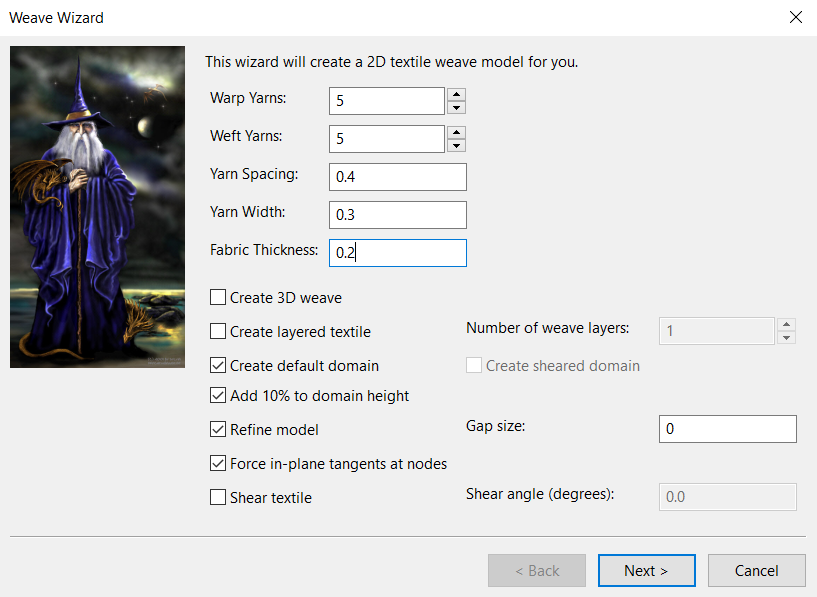 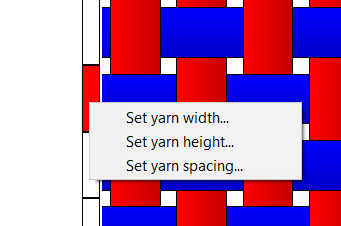 Select the copper wire, and change yarn width via the context menu
‹#›
Set yarn width and height of the central yarns to 0.15 as this is the thin round copper wire. You should end up with:
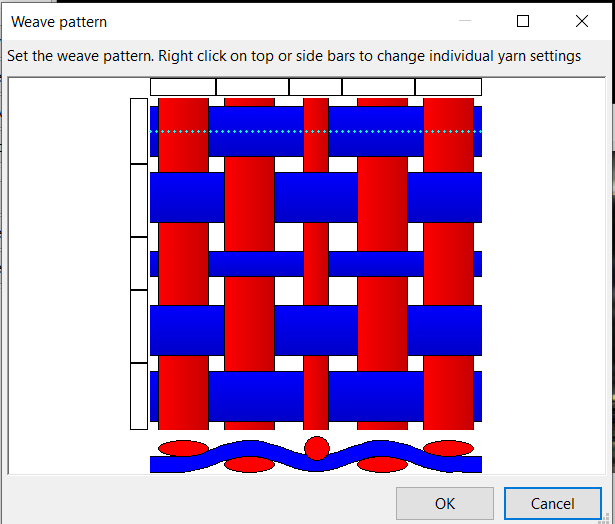 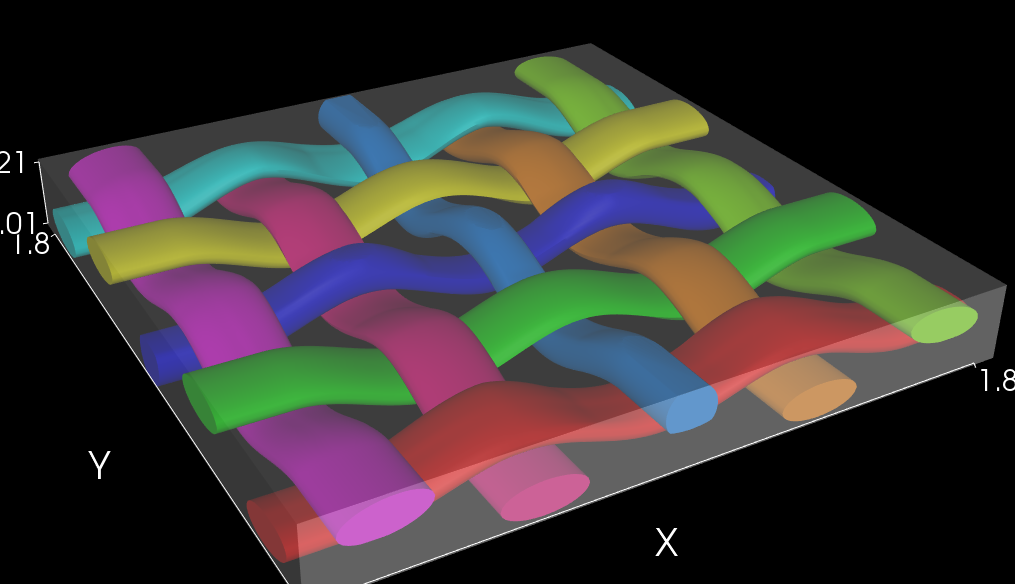 ‹#›
Fix the cross-section. Go to Modeller view, select yarns to change, set yarn section to lenticular width 0.3, height 0.1.

The copper wires should
be made round instead
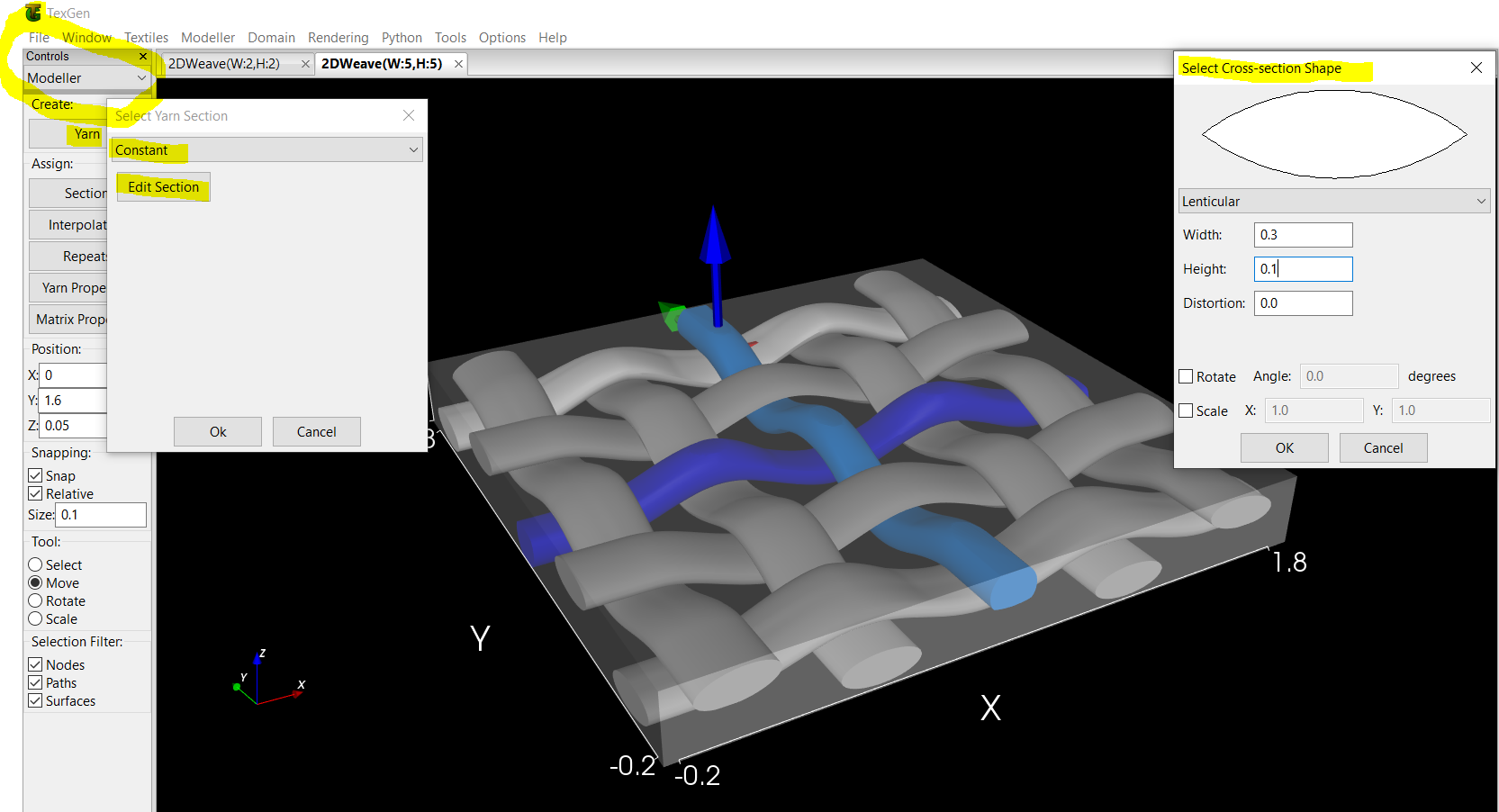 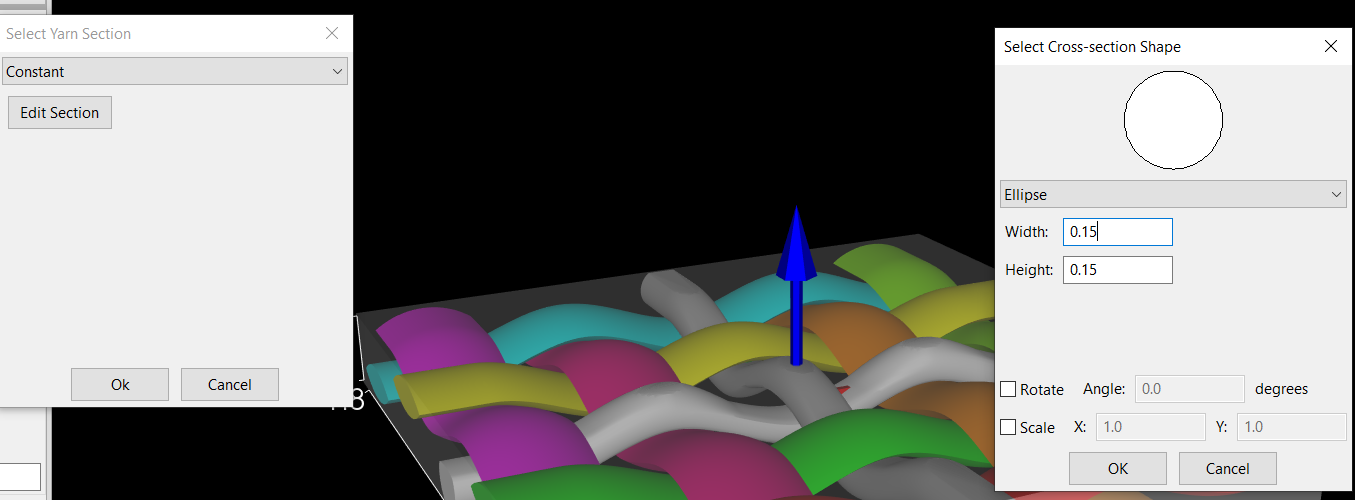 ‹#›
The result
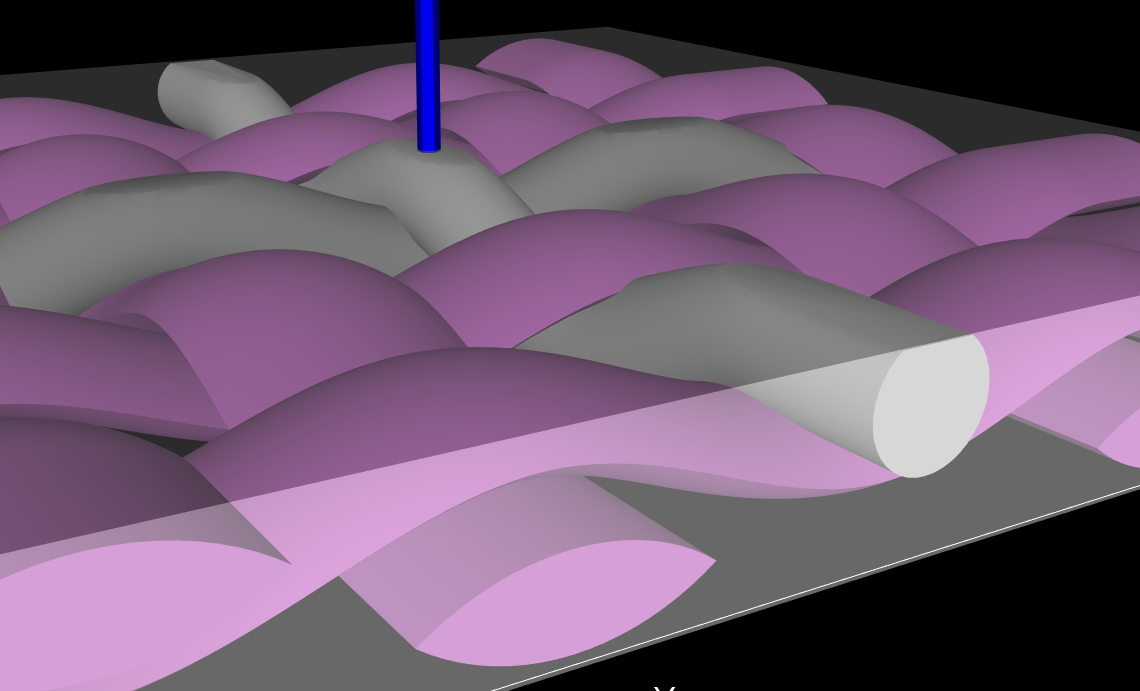 ‹#›
Assignment
We can see the two metal wires have good contact. 
A nice assignement for students is: can you make sure there is NO contact (so as to be able to make a circuit through weaving that does not intersect at the crossing)
‹#›
Multilayer
Select Layered. Combine previously created weaves to make a layered structure.
This is example of laminating structures.
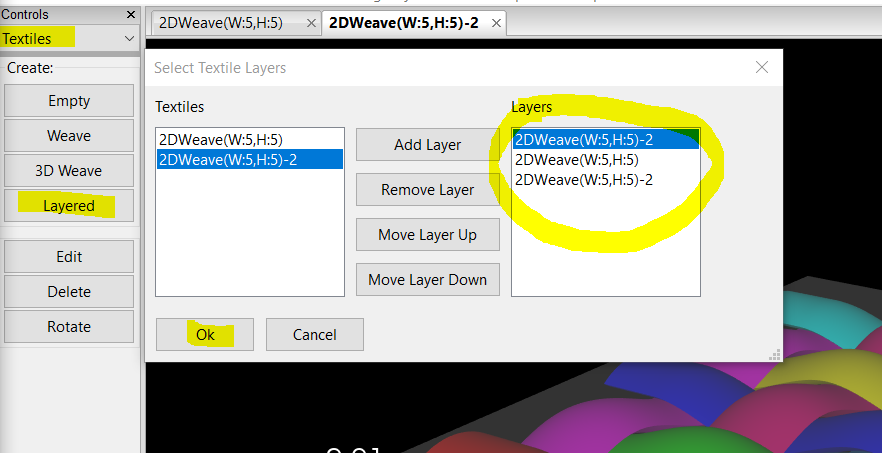 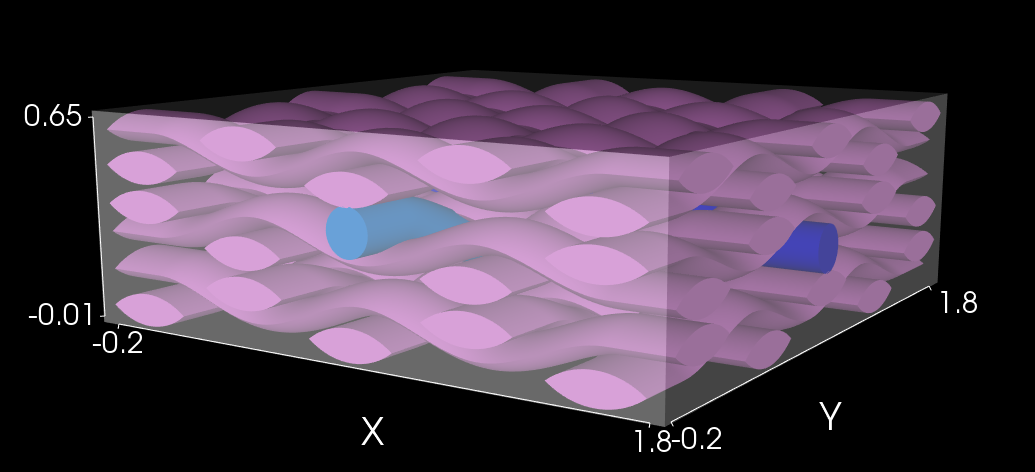 ‹#›
Free woven fabric design
More advanced: You can create free structures by designing node by node. 
Like this knits can be made also.
‹#›
3D woven structures
3D woven structures: 
(a) orthogonal, 
(b) through-the-thickness angle interlock, 
(c) layer-to-layer angle interlock, 
(d) fully interlaced from:
Stig F, Hallström S. Spatial modelling of 3D-woven textiles. Composite Structures 2012;94:1495-1502. DOI: 10.1016/j.compstruct.2011.12.003 CC-BY-3.0
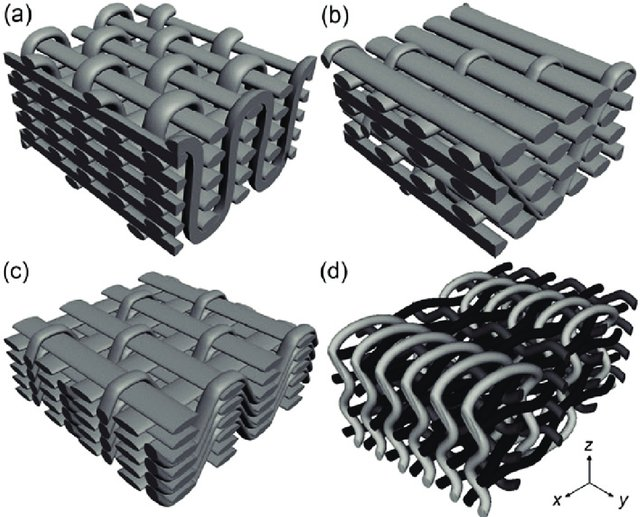 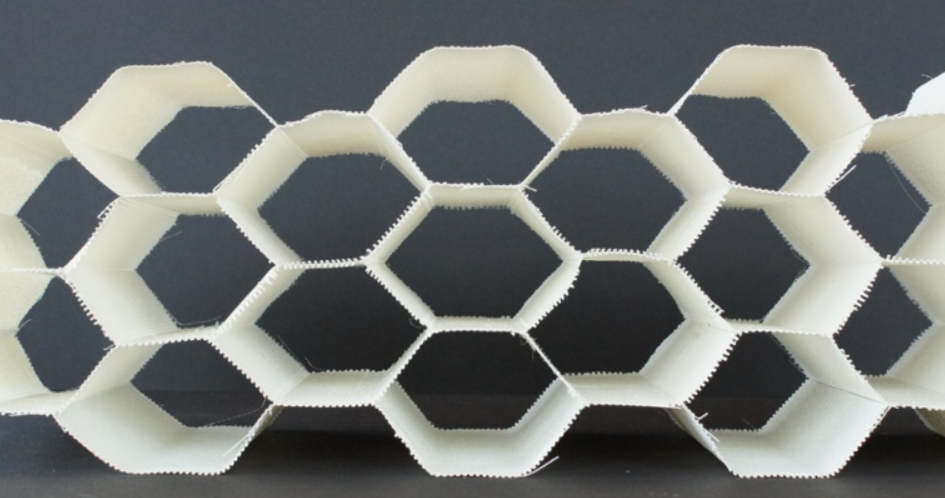 hollow 3D woven fabric from 3D Weaving
‹#›
TexGen 3D Weave Wizard
3 standard types available
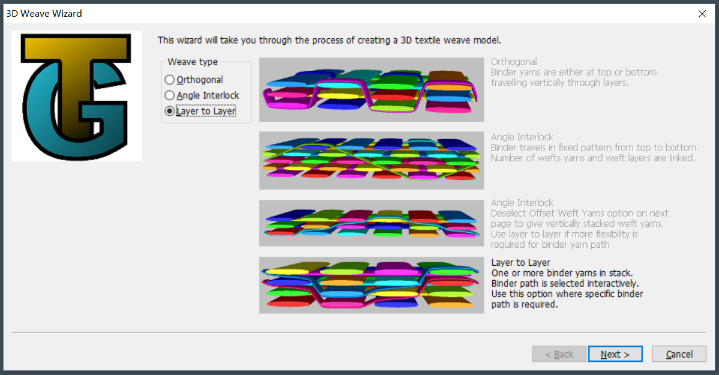 ‹#›
Example: Layer to layer 3D woven fabric
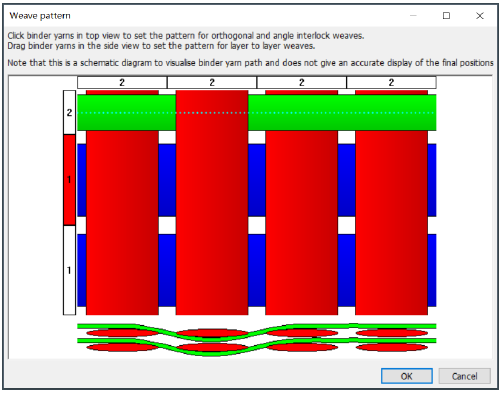 ‹#›
Example: No-Crimp 3D woven structure
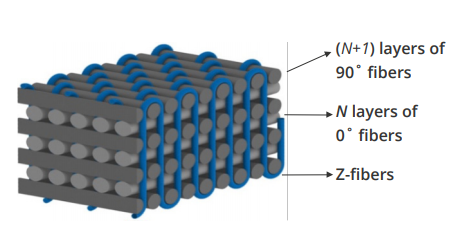 ‹#›
3D Weave Wizard, and select weave type Orthogonal
Then: set weft, set type of weft, set warp and binder, set type of warp and binder
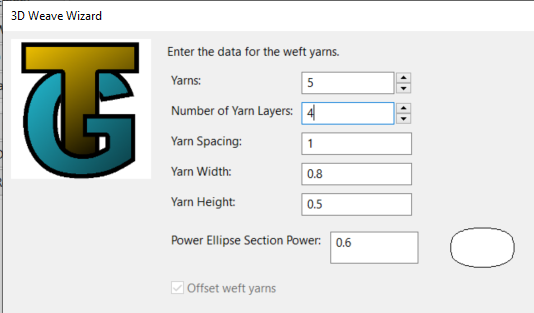 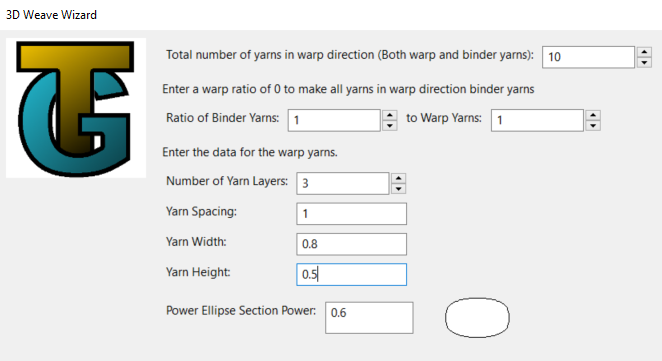 ‹#›
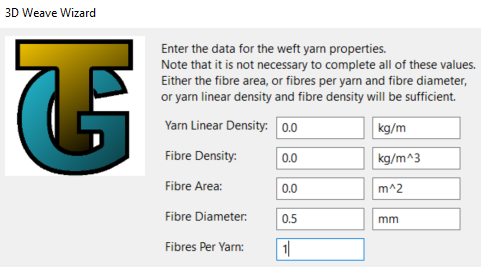 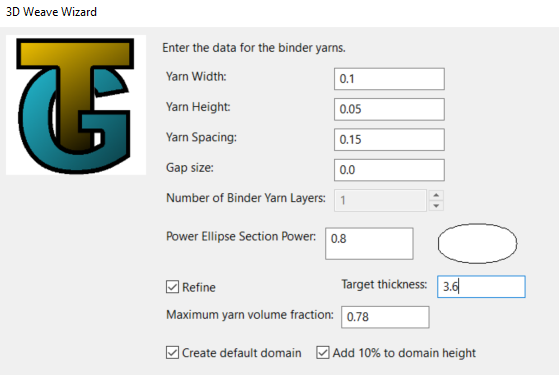 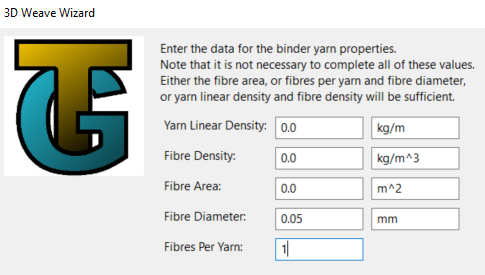 ‹#›
Next, indicate how the binder yarns run
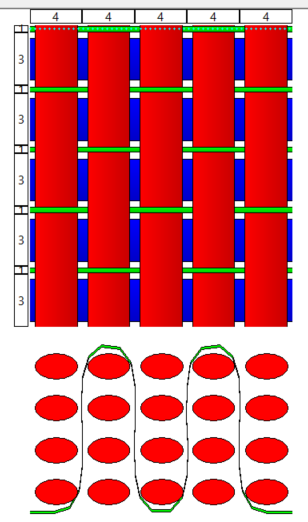 ‹#›
Intermediate result:






Error clear in Modeller → Section
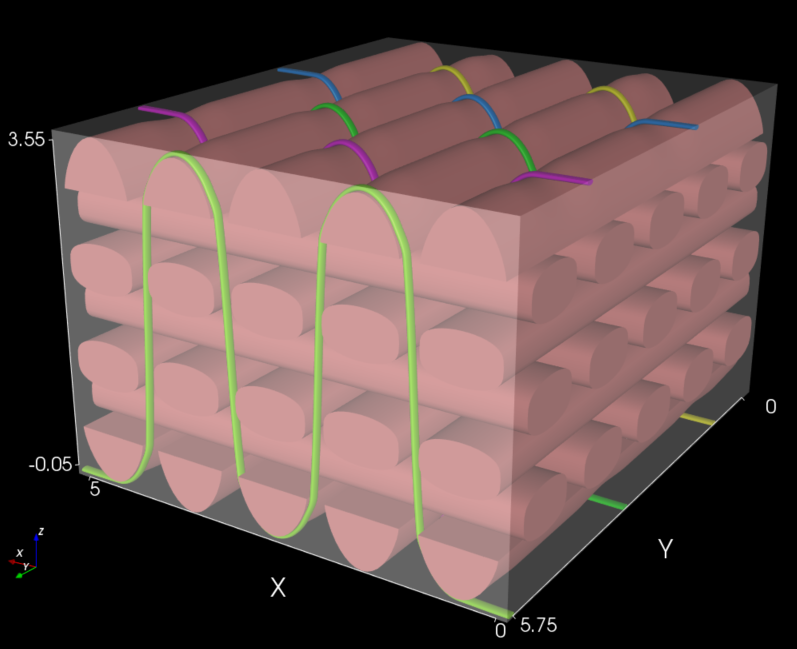 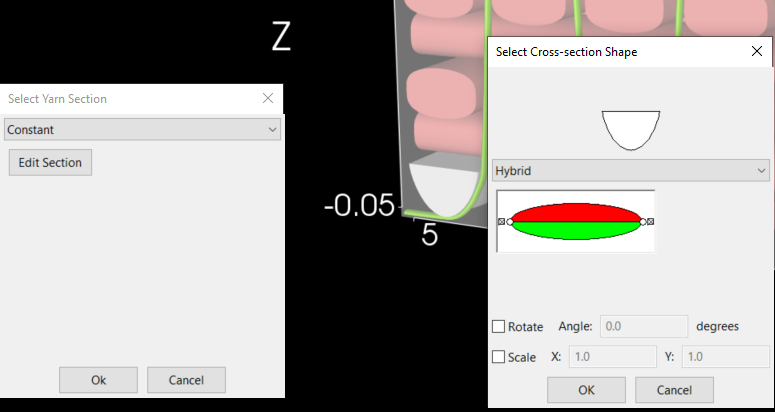 ‹#›
Fix Error with Textiles→ Edit, reenter data of the original screens, but tick off Refine model





       Recompute the structure
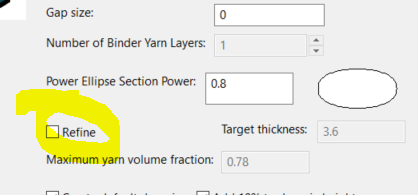 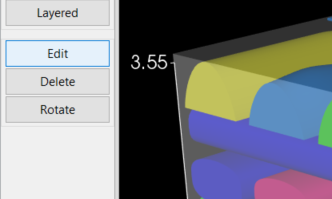 ‹#›
Result
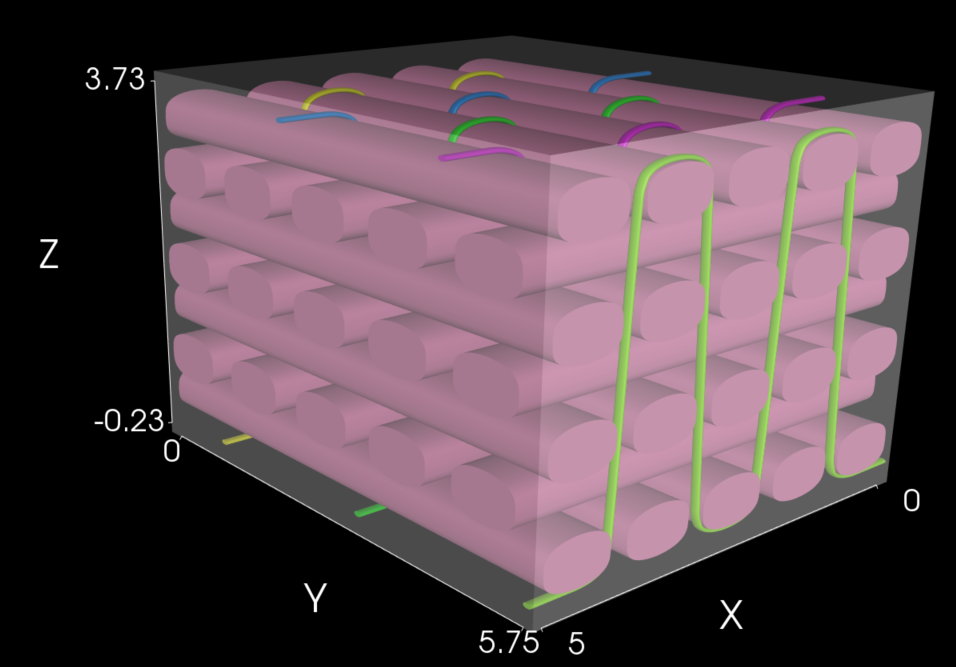 ‹#›
Assignment
Good assignment for students: Give them a textile 3D woven structure. Have them create it in TexGen
‹#›
Advanced use
Python interaction with TexGen
Export for use in Abaqus.
‹#›
Ink/Stitch: Smart Textile construction
Benny Malengier

Images from UWB, Czech Republic (OptimTex project cases)
Ink/Stitch
Design patterns for use on embroidery machines
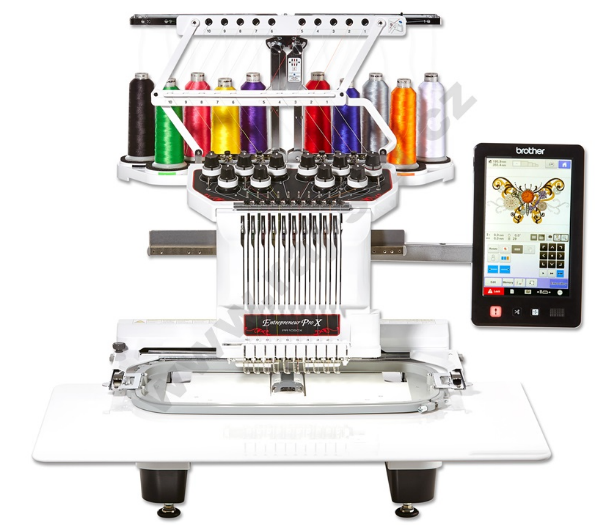 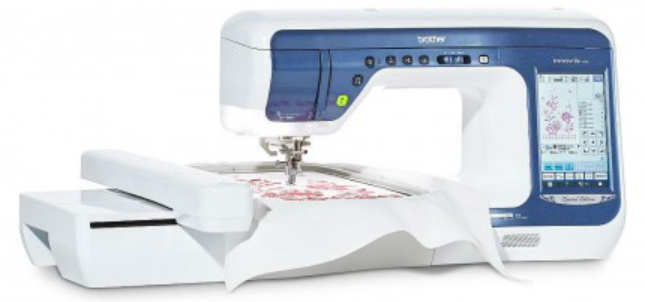 ‹#›
A list of machine embroidery file formats and machine brands
‹#›
Connections and pads with Ink/Stitch
‹#›
Embroider pads for electronic components
A possible design (in mm) is the following:




We require a way to embroider these pads. Step 1 is drawing them in the correct size with Inkscape
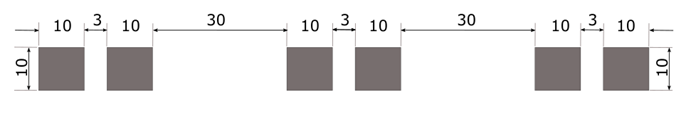 ‹#›
Open Inkscape, and draw the rectangles, give then correct size
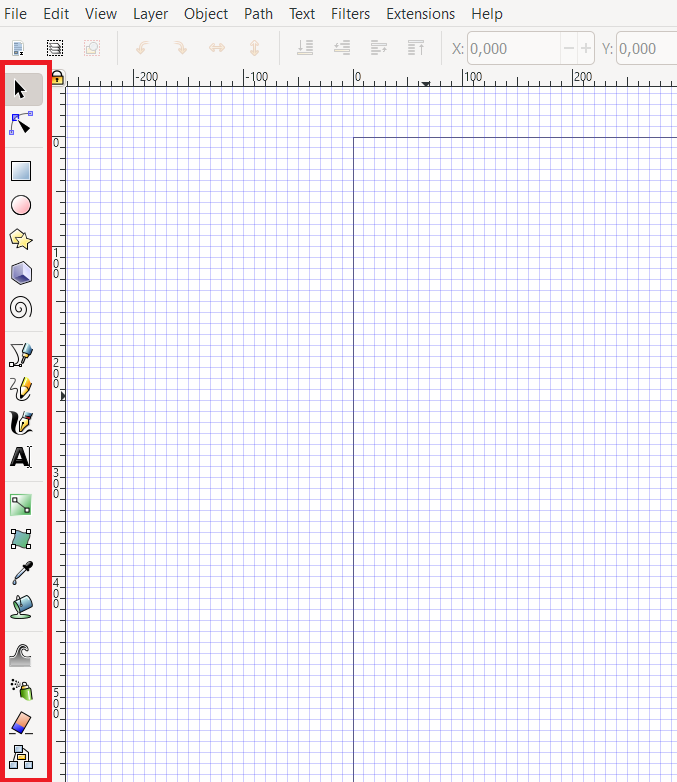 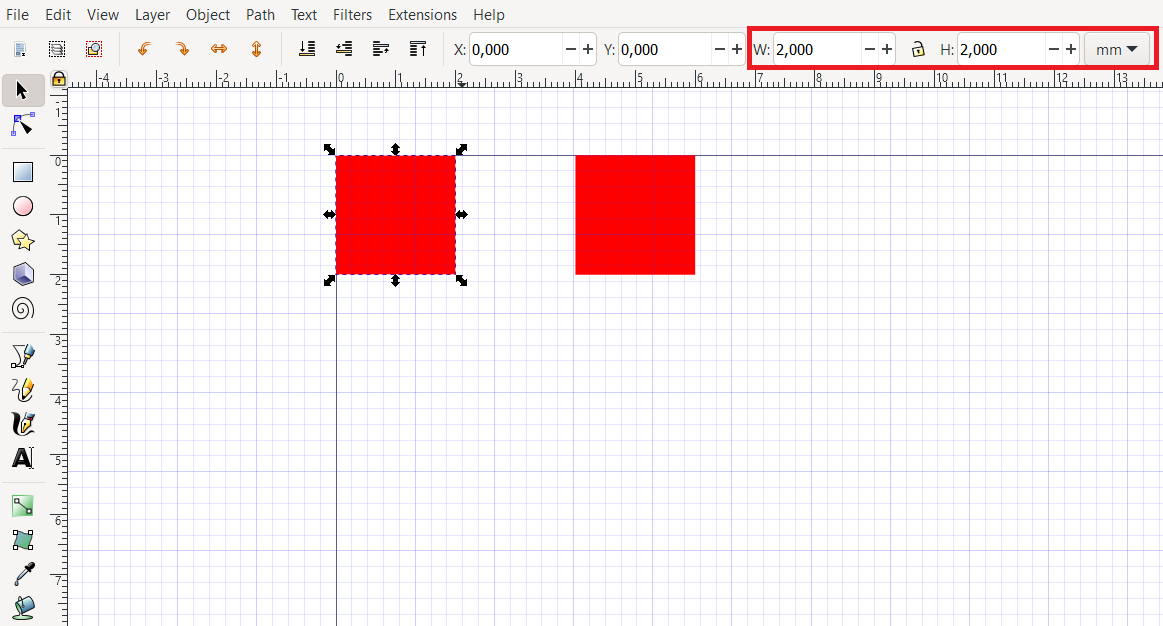 ‹#›
With Ink/Stitch generate the embroidery pattern: Extension Ink/Stitch→ Params







         Visualize, and embroider:          Extensions → Ink / Stitch → Visualize and Export → Embroider…
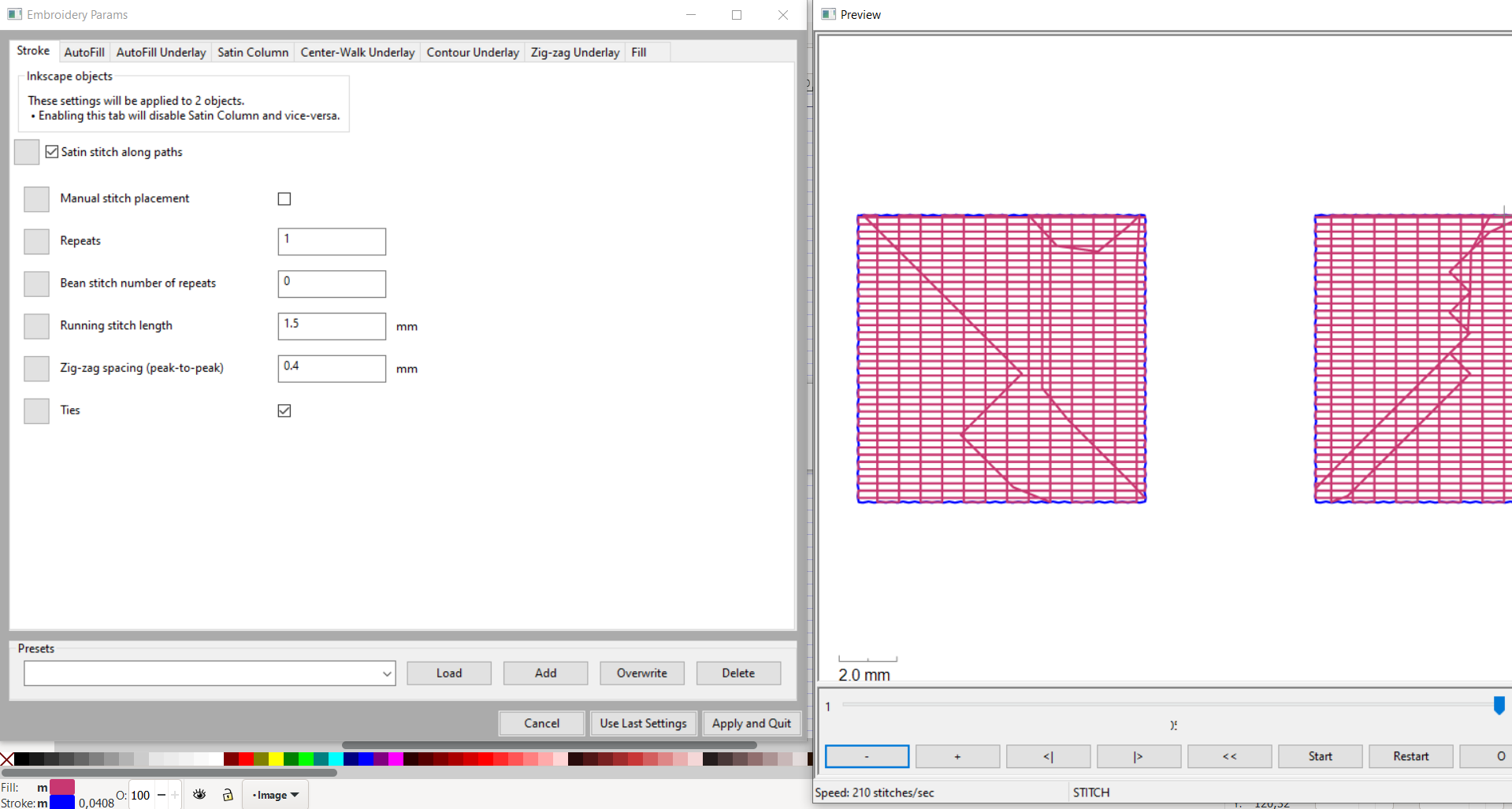 ‹#›
Assignment
A good assignment is to have students create the optimal pad for a component you give them.
Eg, for an SMD LED 1206 (mm dimension) it could be:
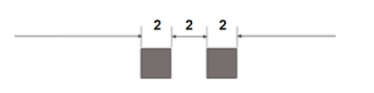 ‹#›
Always use rectangular patch ?
If the accuracy of the gap is very important, then use manual hatching! 
Remove the rectangle before embroidery
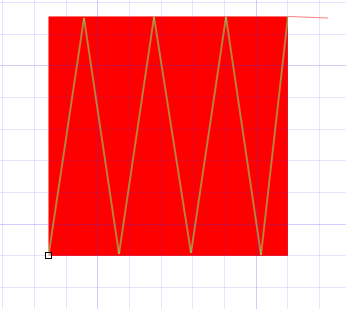 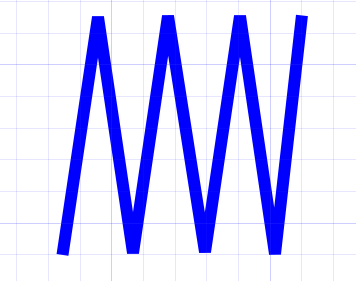 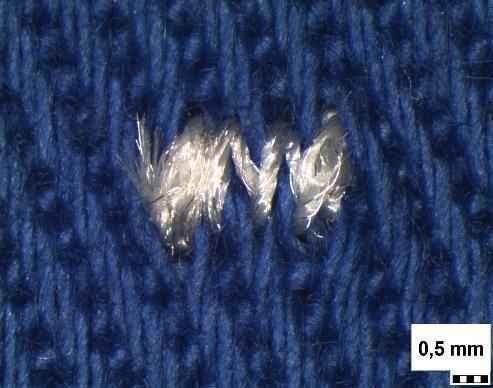 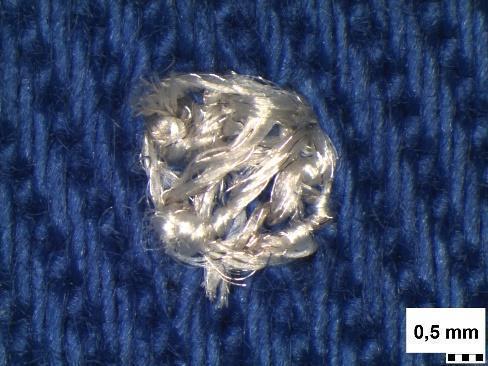 ‹#›
Testing a good distance
Have students test with best distance, by embroidering different ones and see what works.
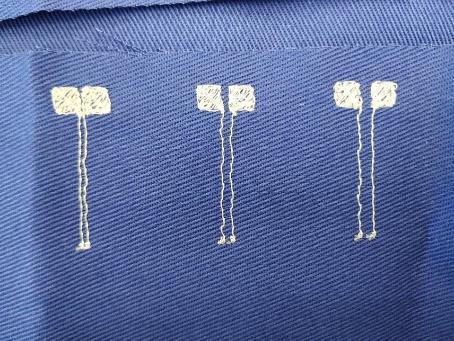 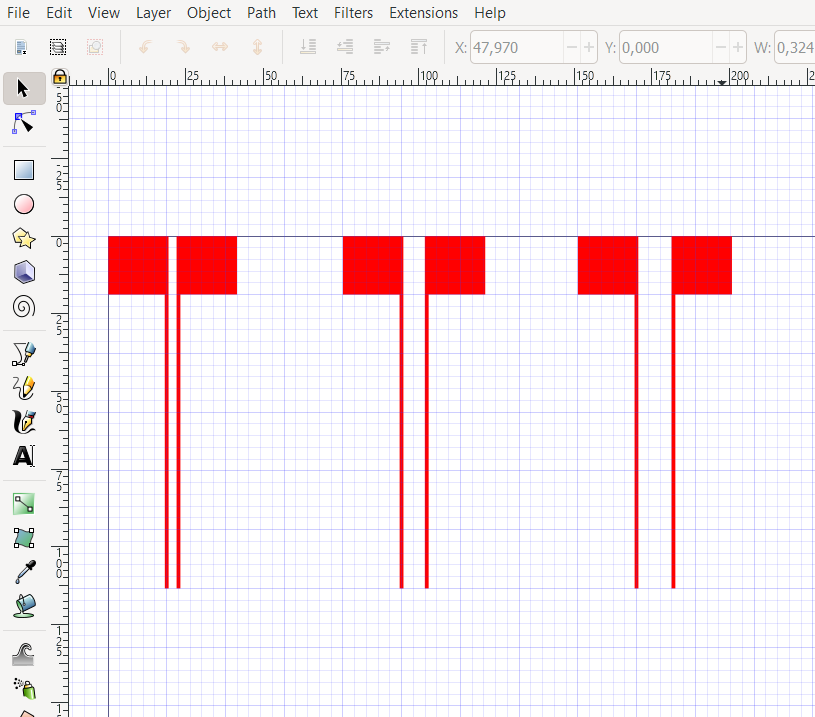 ‹#›
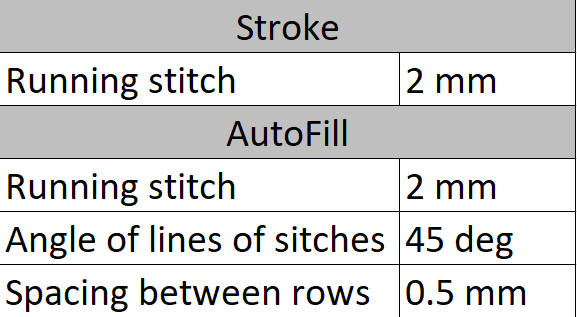 Snap buttons
Consider larger pads for eg snap buttons or magnets.
Example: 10x10mm
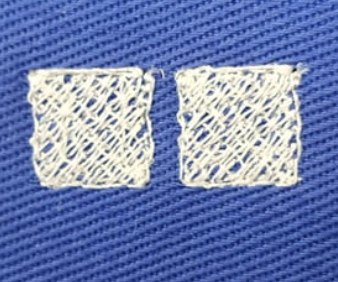 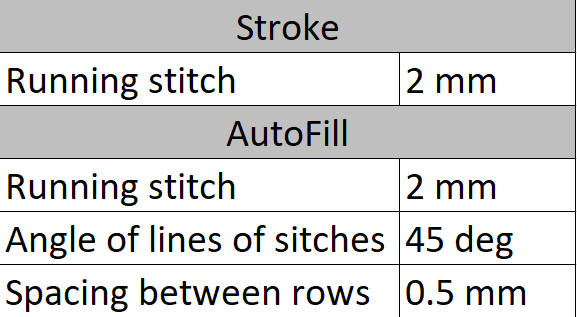 ‹#›
Arduino - Programming for Smart Textiles - Hands On
Benny Malengier
What is Arduino ?
Arduino is an open source computer platform, meant to make the use of a microcontroller easy.

Arduino is for students, hobbyists, artists, and everybody interested in the making of “smart” and “creative” objects.
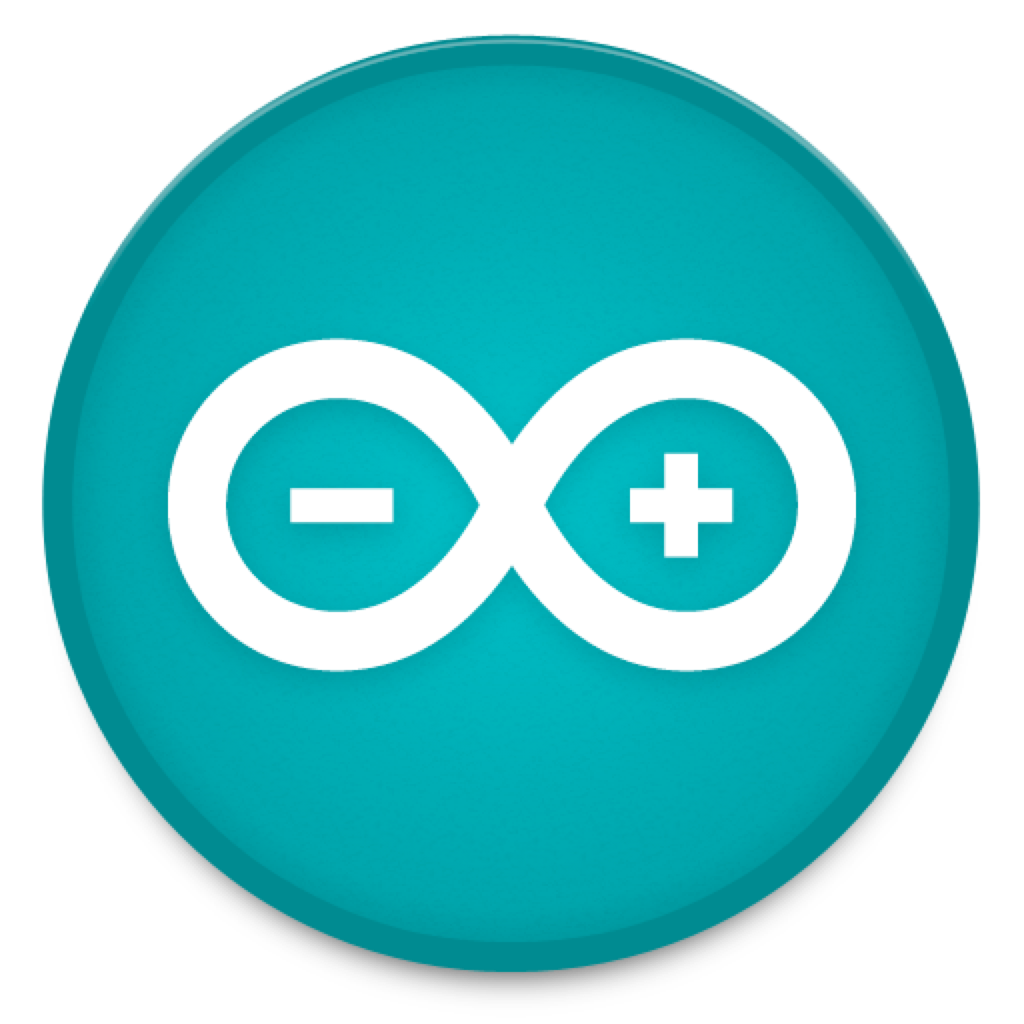 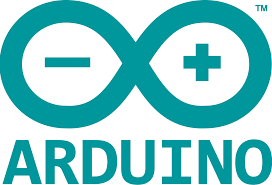 ‹#›
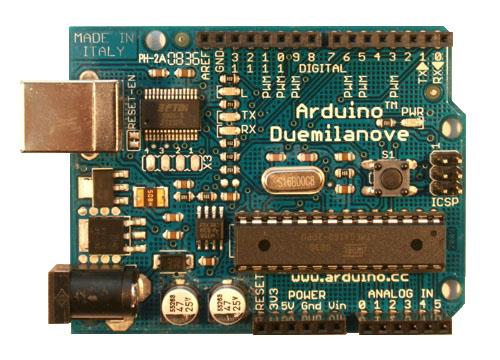 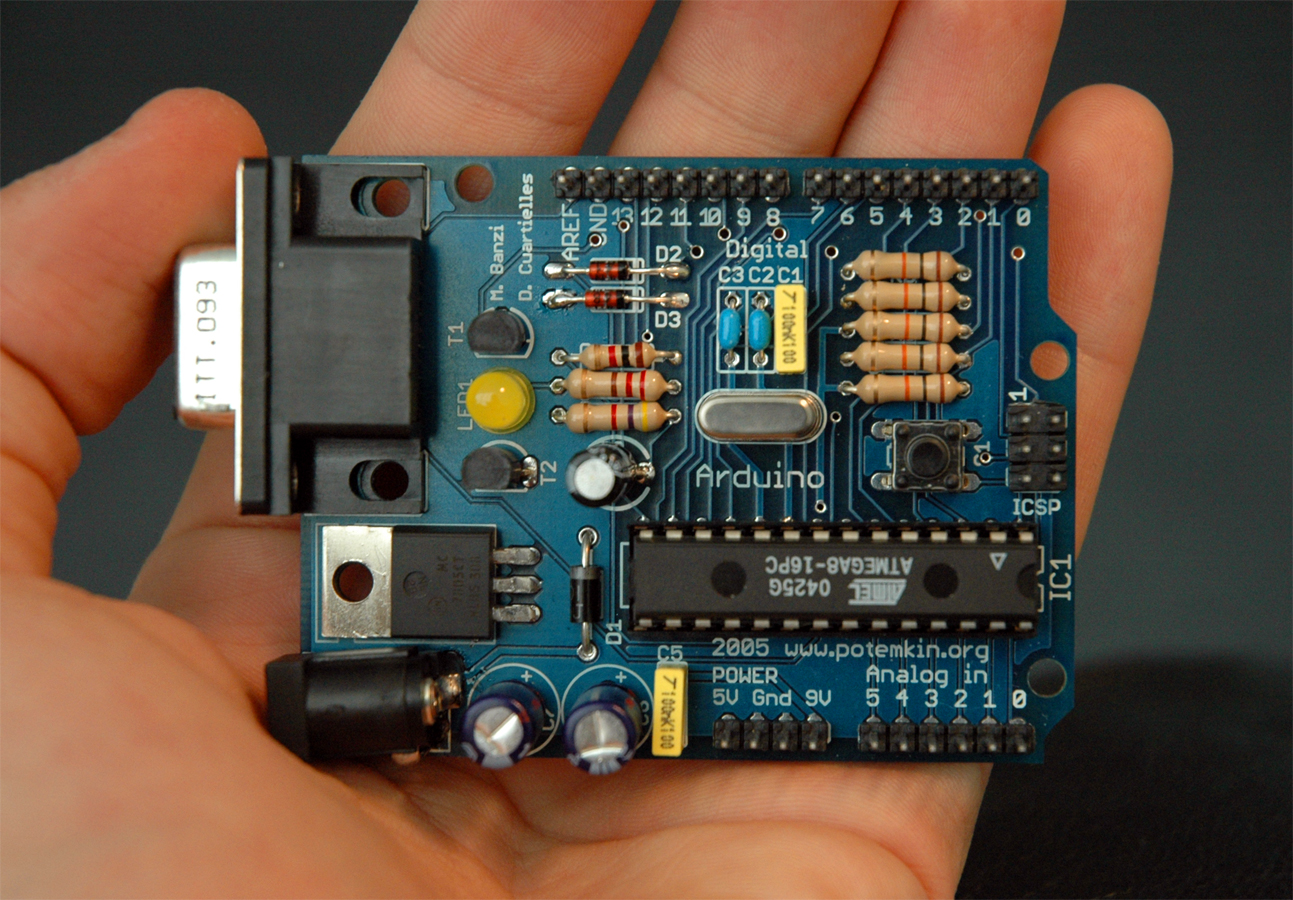 2005: the first!
2009: USB !
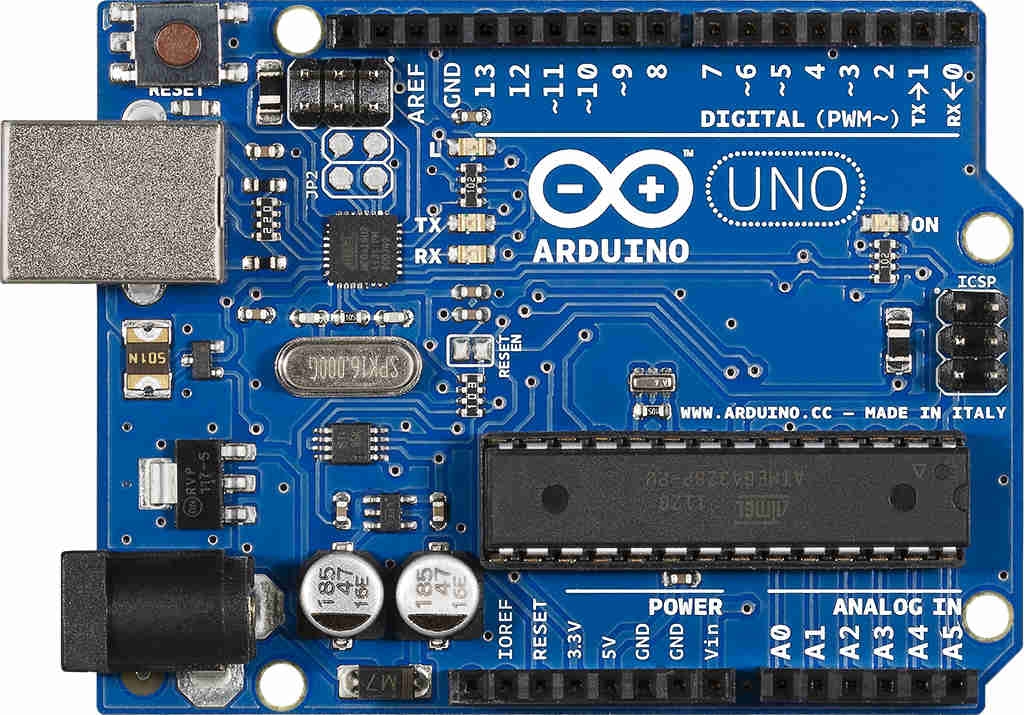 2017: Arduino UNO (Rev. 03)
What can you do with Arduino?
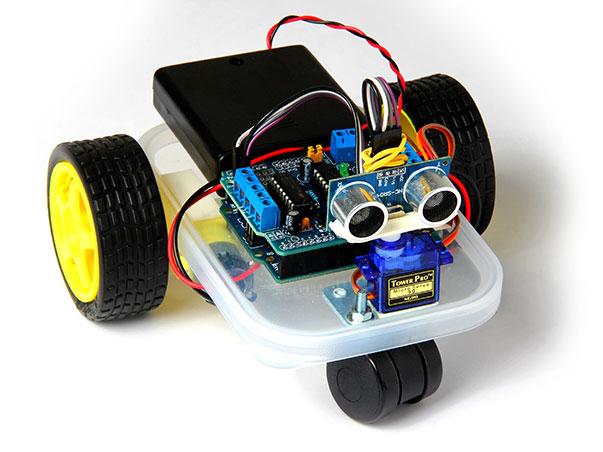 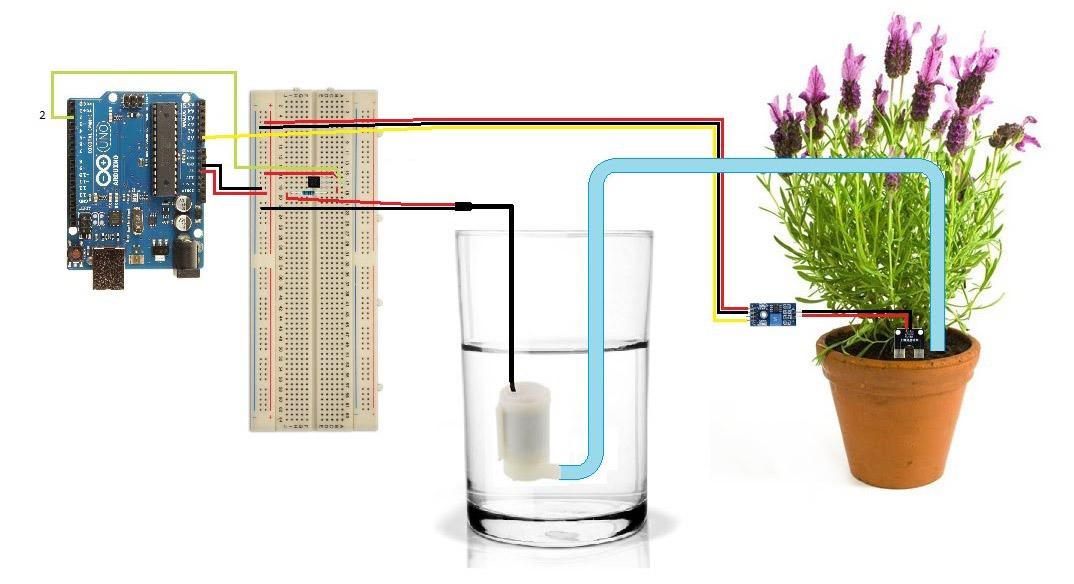 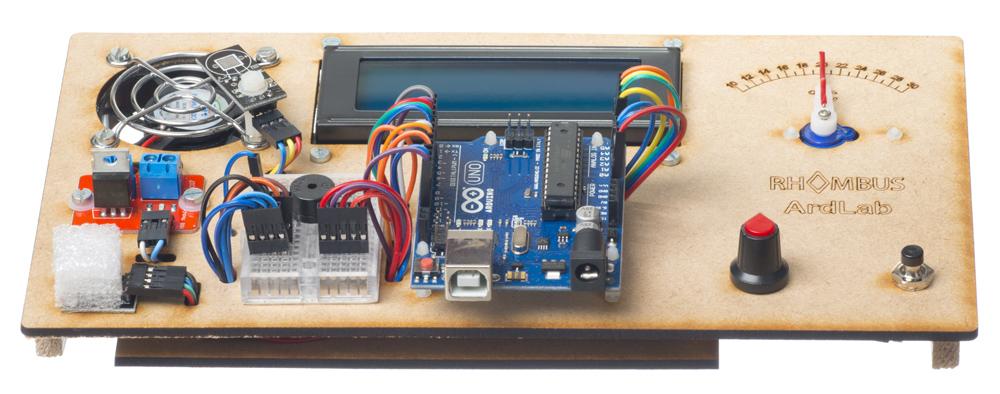 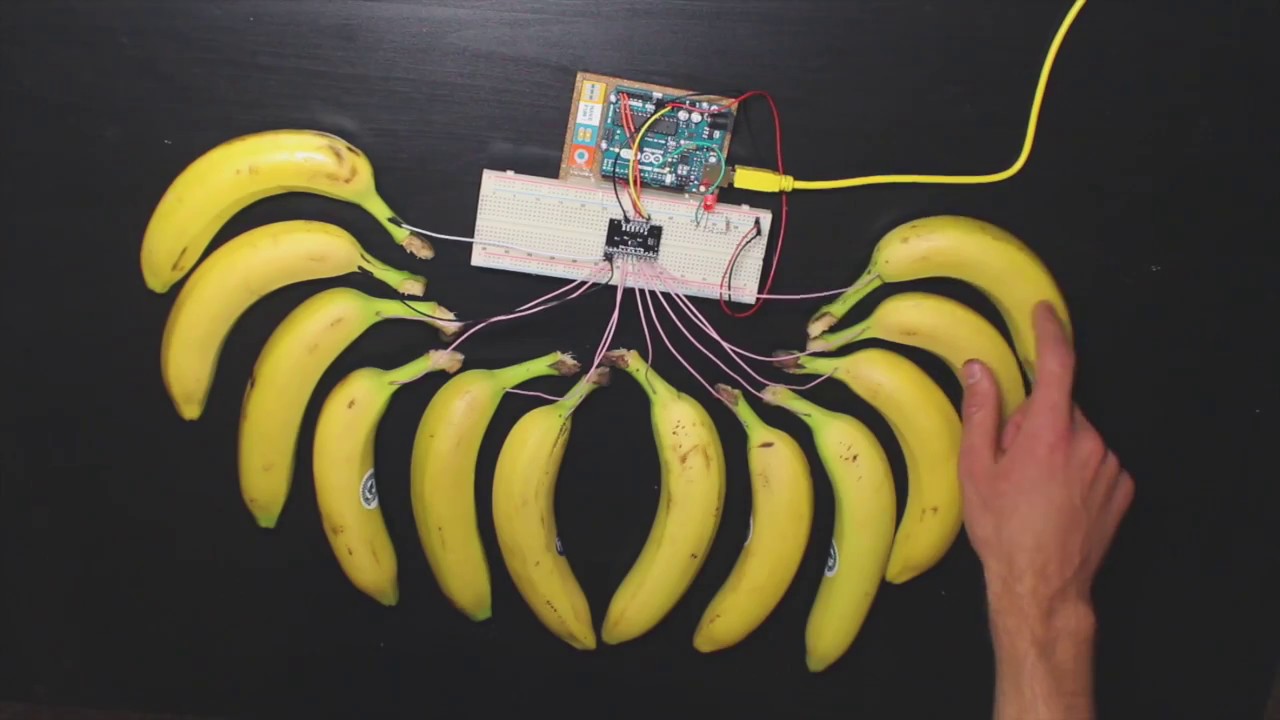 Measurement/input →  Think (software)  → Output: sound, light, action, display, ...
What is inside an Arduino UNO ?
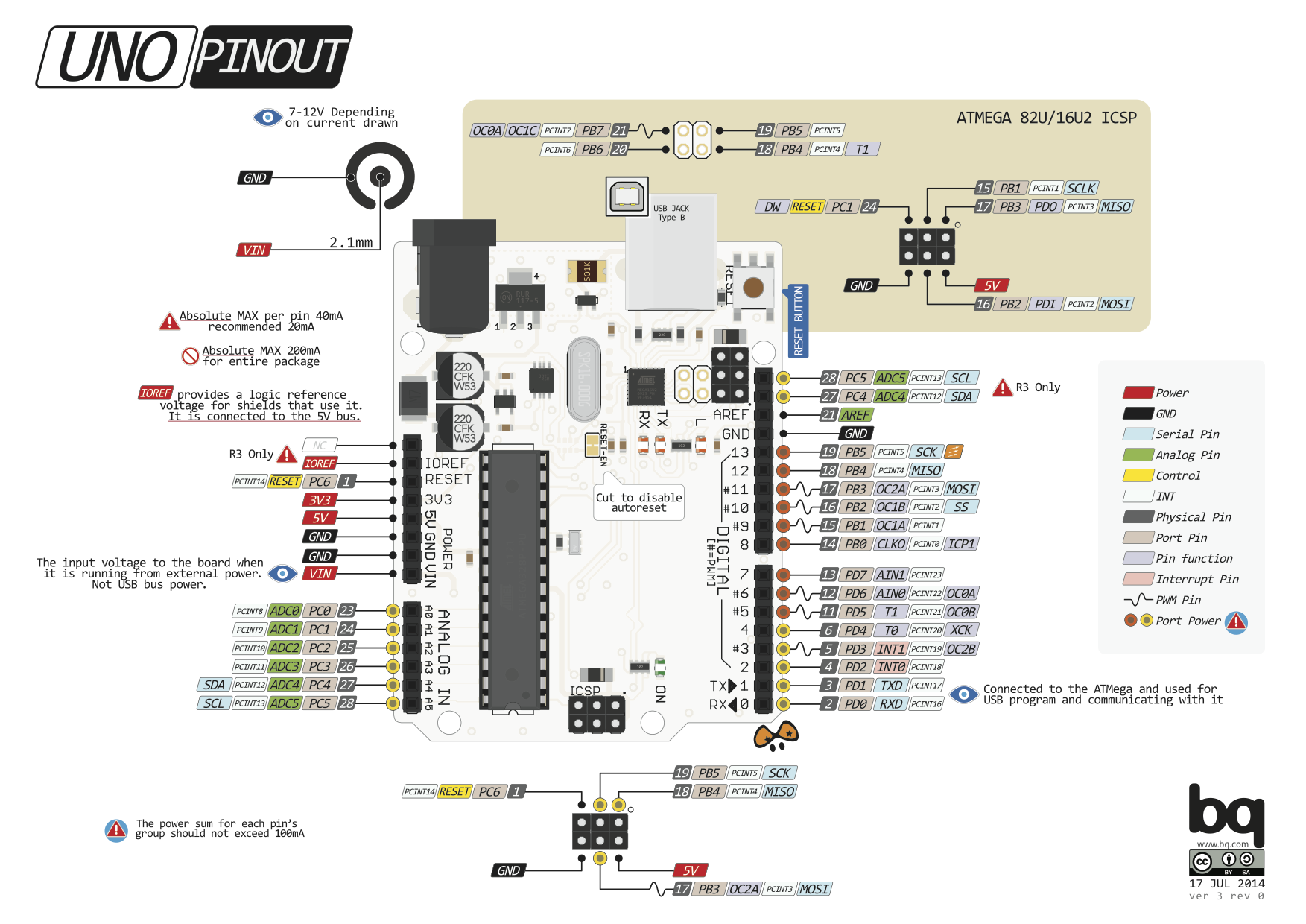 Arduino IDE
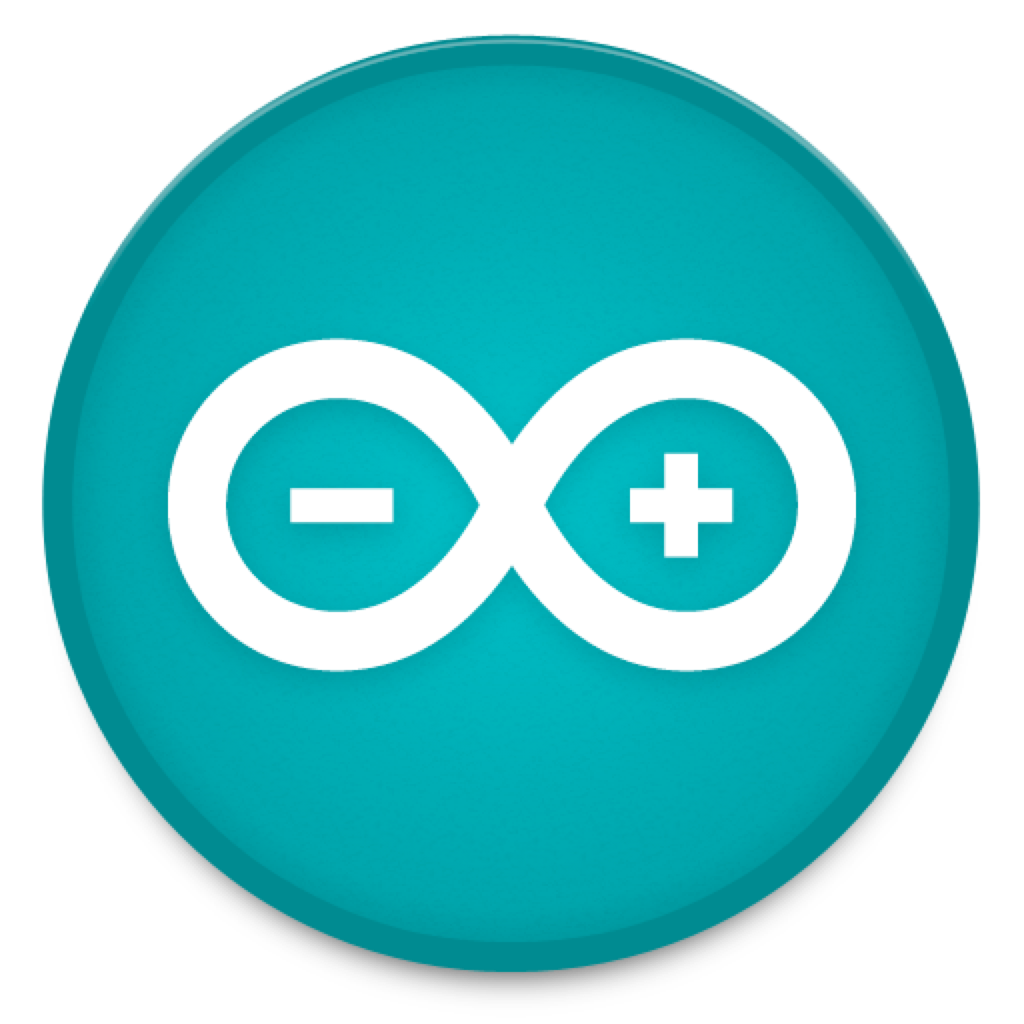 Integrated Development Environment
Texteditor
Compiler/Debugger
Linker/Locater
Bootloader
Serial monitor
Download from: https://www.arduino.cc/en/Main/Software
      Free software (Linux, OSX, Windows) - Current version 1.8.15
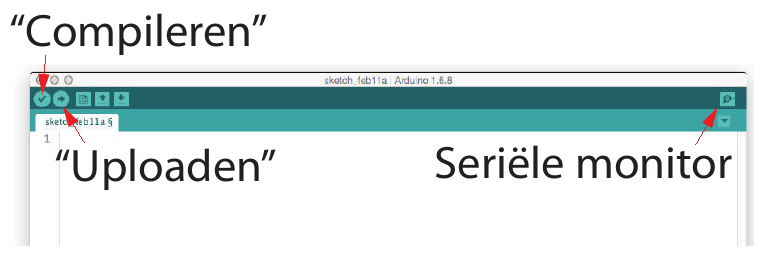 IDE - Settings
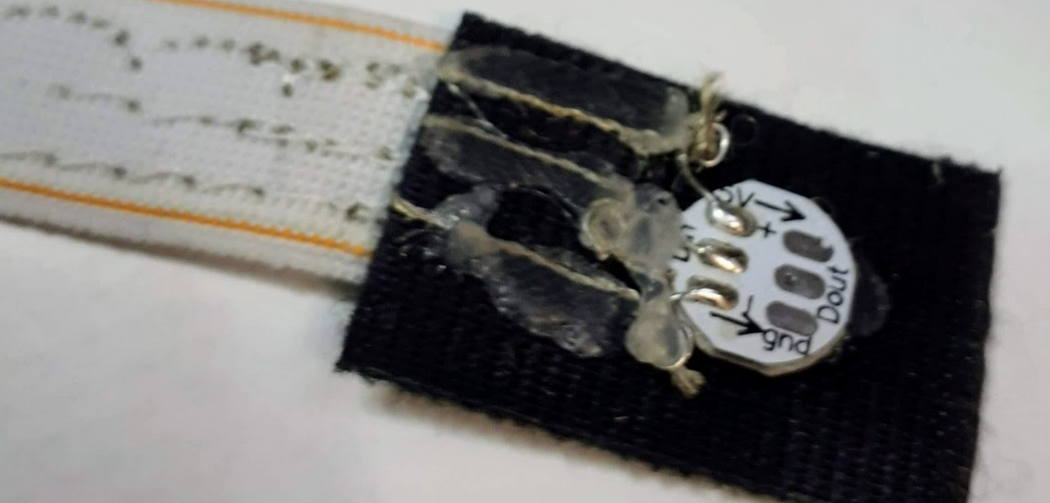 To compile an Arduino sketch (= program) correctly, the IDE must know which type of Arduino (= board) is being used,

To be able to upload a sketch to the Arduino, the IDE must know via which port the Arduino is connected with the PC.
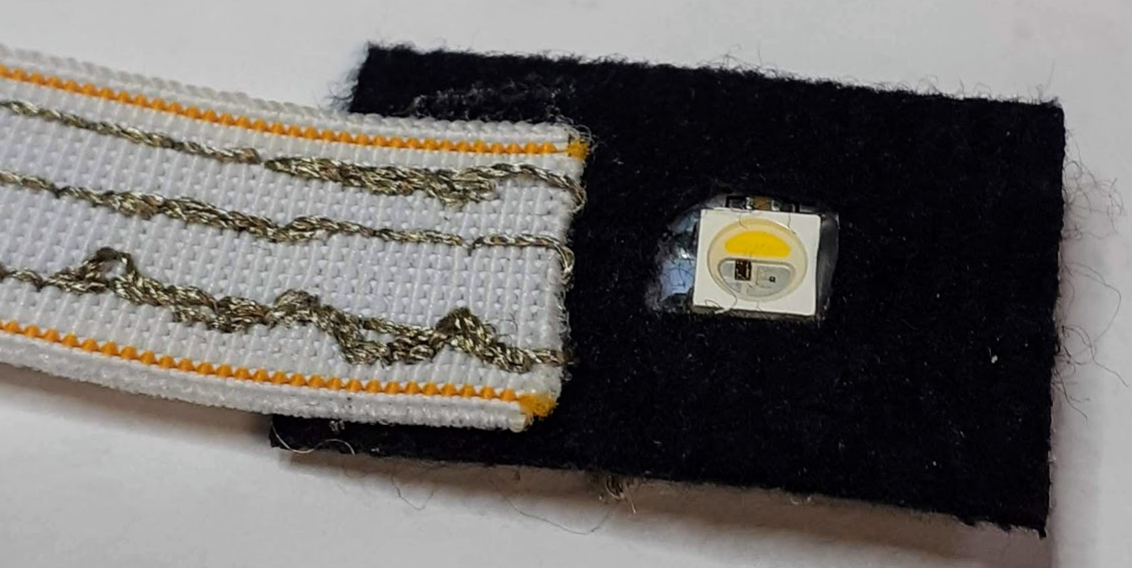 What is a sketch ?
A sketch is an Arduino programm,

A sketch is saved in a folder with the same name as the sketch,

A sketch can be made/edited with the Arduino IDE.
Not used to programming? You can use several block based environments to create code. We use: blokkencode.ingegno.be/index_en.html
What is in a sketch ?
a sketch contains at least always the following 2 unique functions:

void setup() 
Takes care of the initialisation,
Is begin executed one single time,
after power-up,
after reset,
after starting a serial monitor (introspection of the code),

void loop()
Contains the main program that executes again and again.
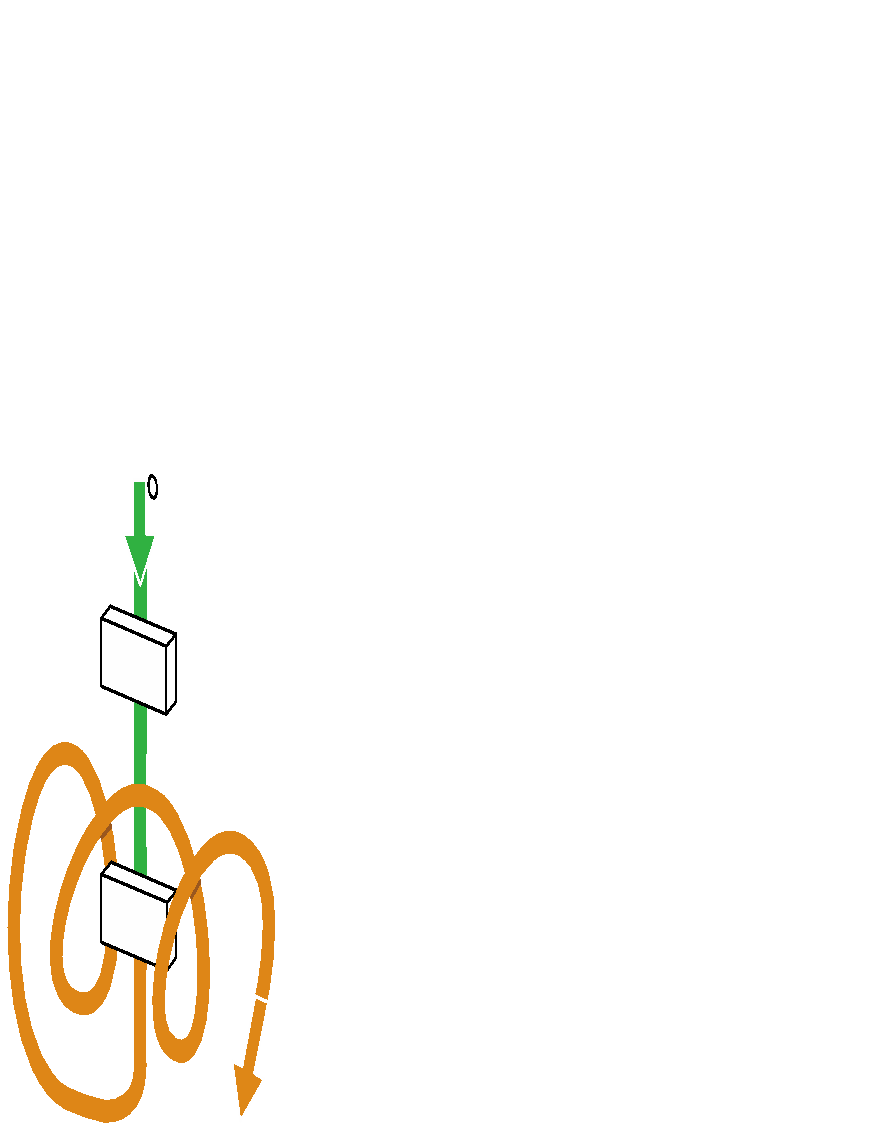 A first program with Blocks
To start, we use an interactive programming environment: blokkencode.ingegno.be/index_en.html 
Use index_en.html for the English version
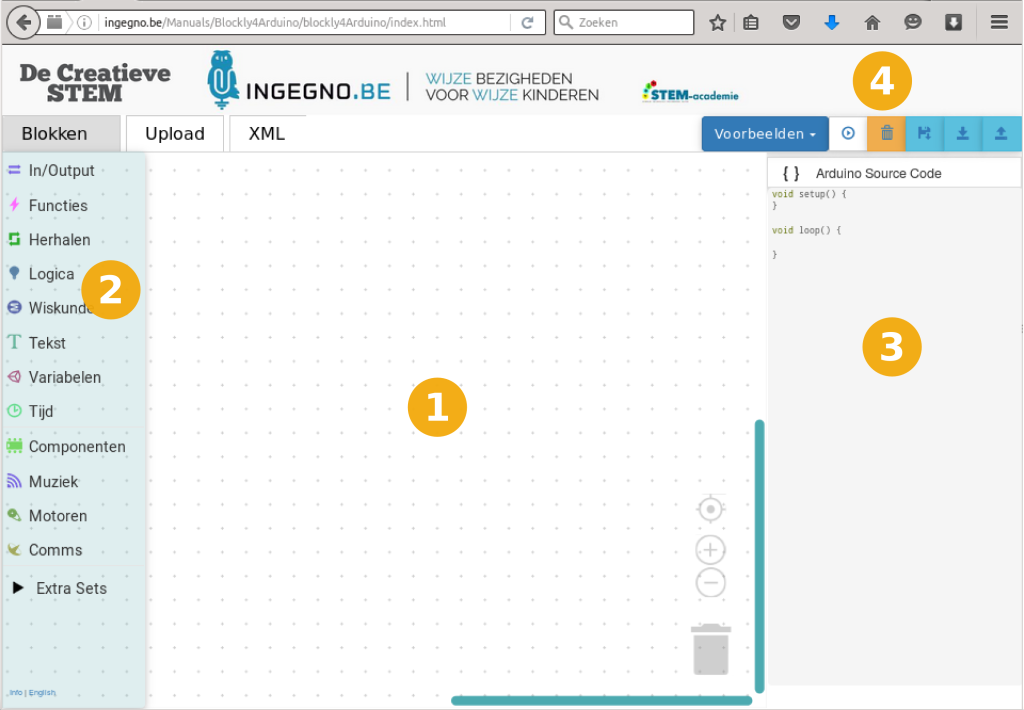 Minimum Sketch content
Load following minimum sketch to the Arduino
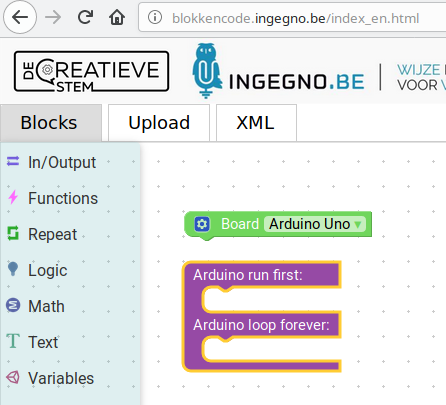 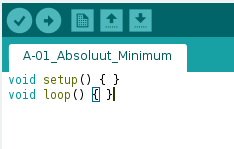 Working with a LED
The Arduino has an internal LED on the board
This is connected with pin 13 on Arduino. On WEMOS use pin D4 instead
Make a LED blink:
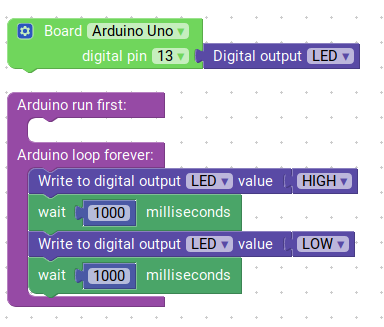 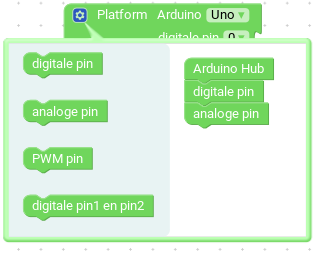 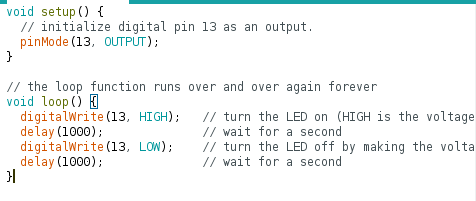 CONTACTS
Coordinator: 
Technical University of Sofia
Faculty of Power Engineering and Power Machines

Project Manager of ICT-TEX:
Assoc. Prof. Dr. Angel Terziev
е-mail: aterziev@tu-sofia.bg

Web-site: ICT-TEX.eu

Contact: Benny Malengier, PhD, DSc
benny.malengier@ugent.be
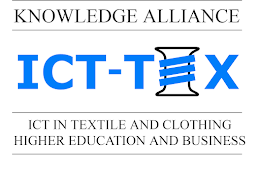 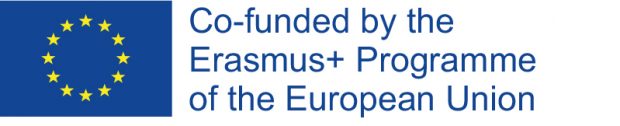 The information and views set out in this publication are those of the authors and do not necessarily reflect the official opinion of the European Union. Neither the European Union institutions and bodies nor any person acting on their behalf may be held responsible for the use which may be made of the information contained therein.
‹#›